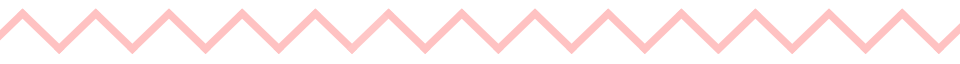 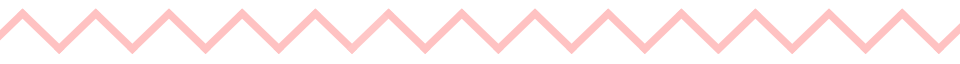 일본의 관광
<일본 지역 연구>
5조
조장 : 심혜*
부조장 : 최은*
조원 : 이준*, 우지*
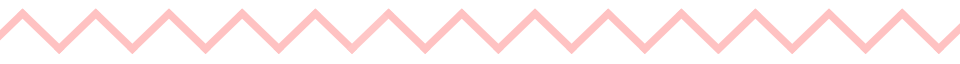 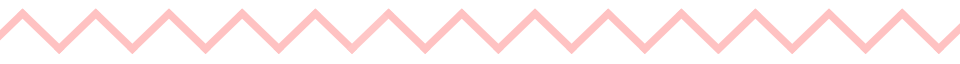 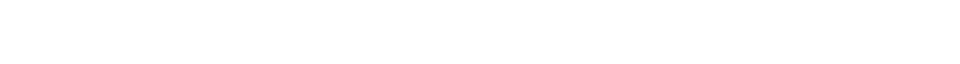 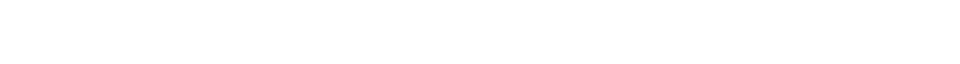 1. 관광의 개념과 기능
2. 일본관광산업과 장단점
목차
3. 일본의 대표적인 관광지
4. 일본만의 관광 특징
5. 관광시장의 정책과 전망
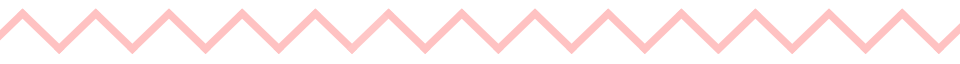 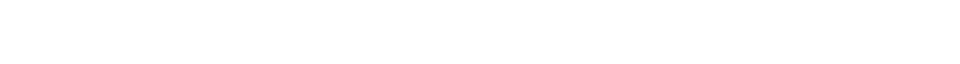 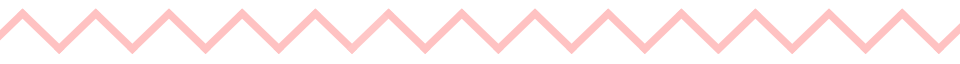 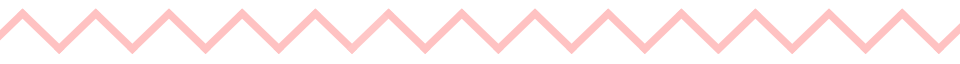 관광의 개념과 기능
일본어일본학과 
심혜*
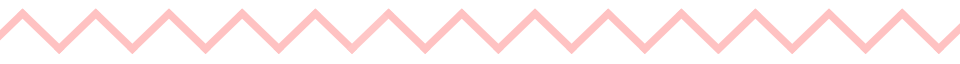 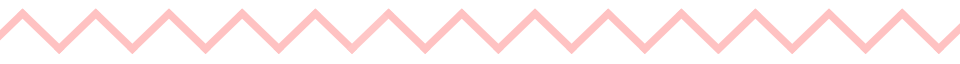 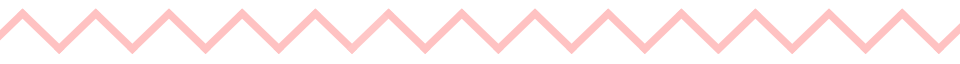 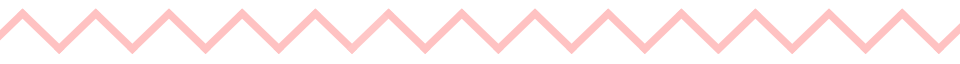 관광의 개념과 기능
관광이란?
생활환경의 변화를 바라는 인간의 기본적인 욕구충족을 위해 일상생활권을 떠나 다시 돌아 올 예정으로 타 지역으로 여행하는 경제, 사회, 문화적 행위
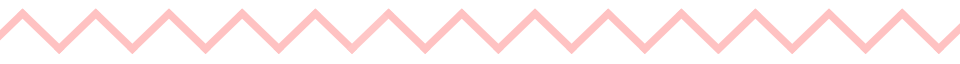 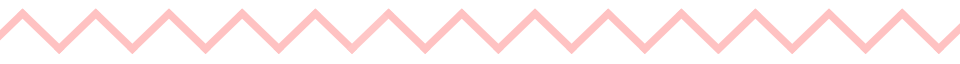 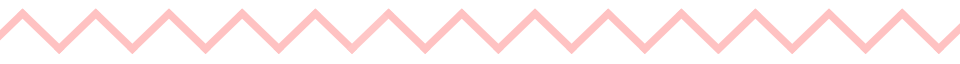 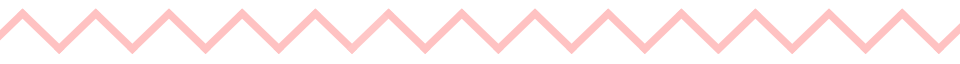 관광의 개념과 기능
<관광의 기능>
국제수지의 개선
긍정적 기능
고용증대의 효과
국민소득의 증대
교역의 촉진
조세수입의 증대
지역경제의 개발 촉진
관련산업의 발전
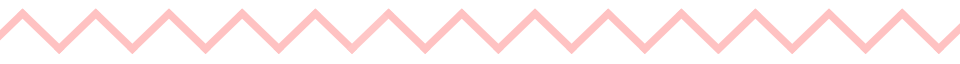 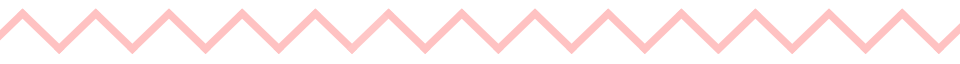 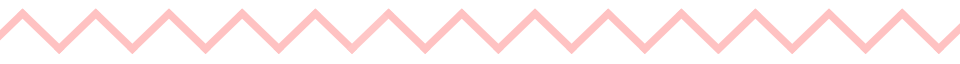 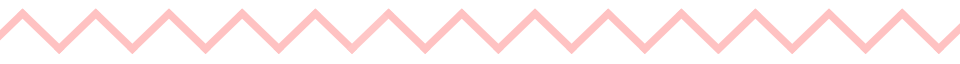 관광의 개념과 기능
<관광의 기능>
경제적 종속화의 우려
경제적 역기능
지역경제의 누수현상에 대한 우려
물가상승에 대한 우려
경제불안정에 대한 우려
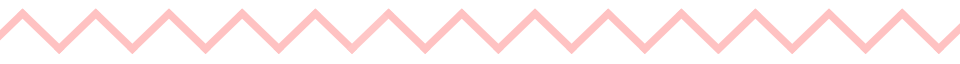 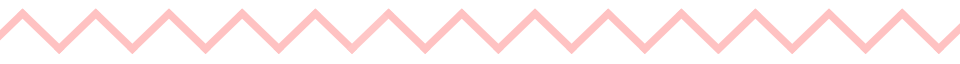 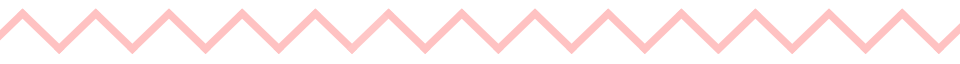 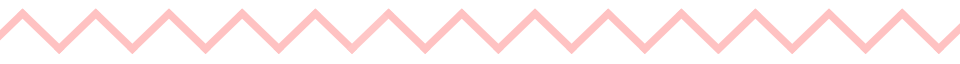 일본관광산업과 장단점
일본어 일본학과
심혜*
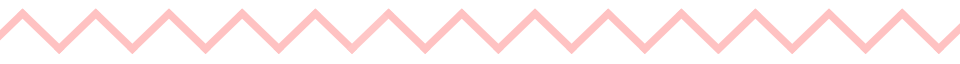 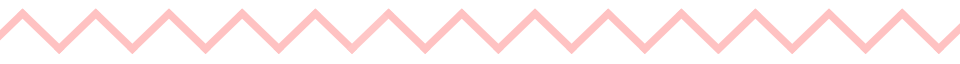 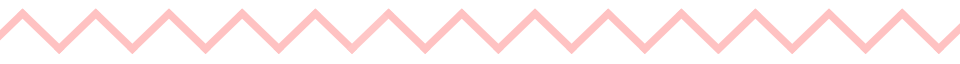 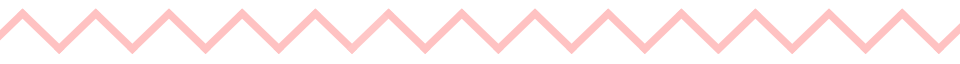 일본관광산업과 장단점
<일본의 관광산업>
▶ 일본에는 화산, 계곡 하천, 호수 등이 많이 있고 해안선도 복잡하고 지형의 변화가 풍부하며, 사계절의 변화가 뚜렷하므로, 아름다운 자연이나 경관을 즐길 수 있는 관광지가 많음.


▶ 화산이 많이 때문에 온천지의 혜택을 누리고 있어서 각각 좋은 휴양지가 되고 경치가 좋은 곳은 국립공원으로 지정 되어있음.
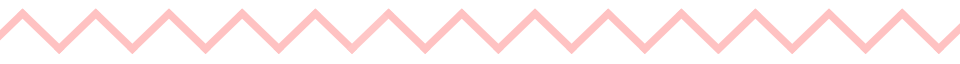 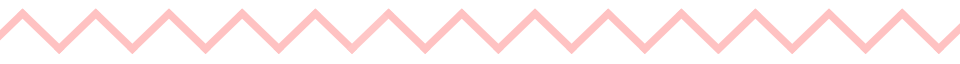 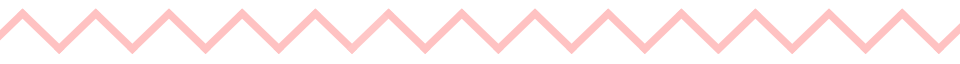 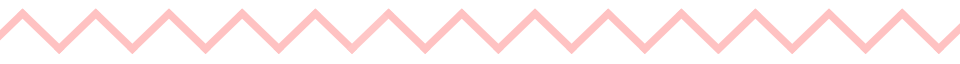 일본관광산업과 장단점
<일본의 관광산업>
▶ 교토, 나라 가마쿠라 및 도쿄 등 옛 정치 중심지에는 역서적인 관광자원이 풍부하며, 그 밖에 전국 각지에 성관(城館), 사적을 비롯하여 사사(社寺,신사:神寺)등이 많음. 

▶ 교토, 오사카, 나고야 등 대도시에서는 고층건물, 번화가, 공원, 박물관, 미술관 등 경제대국으로서의 일본의 도시적인 관광자원을 다양하게  접할 수 있음.

근래 대중 관광여행의 시대를 맞게 되어, 관광지, 관광시설의 개발이 전국적으로 활발
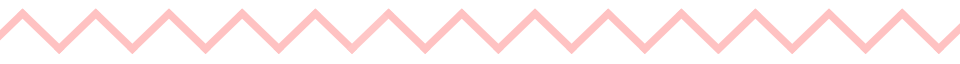 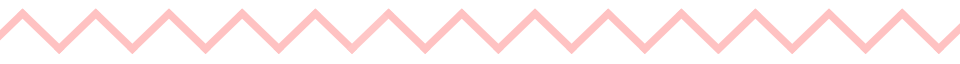 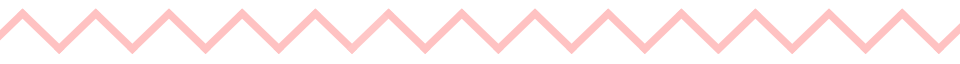 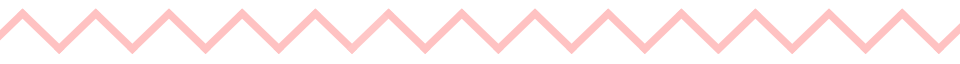 일본관광산업과 장단점
<일본관광 정책과 장단점>
▶ 관광산업 활성화, 휴가의 장기화와 연속화를 위한 계획을 세우고, 관광의 역할 및 가치를 수정하고 문화 관광대국으로서의 이미지를 개혁하며, 일본형 장기 가족 여행보급을 정착시키기 위해 일본정부가 노력중. 

▶ 지방의 특색에 맞는 다양한 자원을 활용.
일본관광 정책
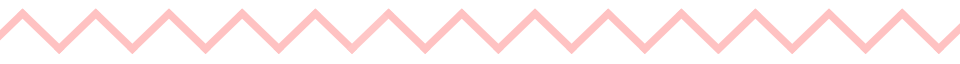 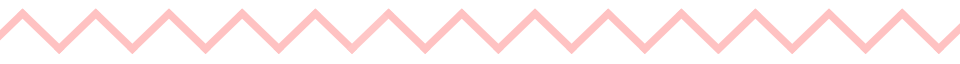 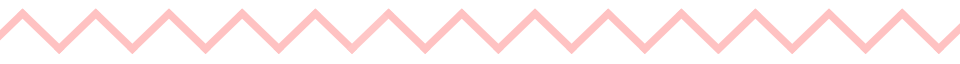 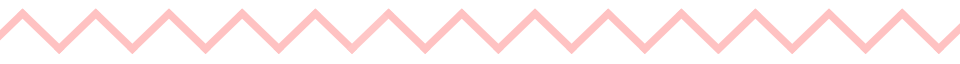 일본관광산업과 장단점
<일본관광 정책과 장단점>
장점
철도의 발달
풍부한 관광자원
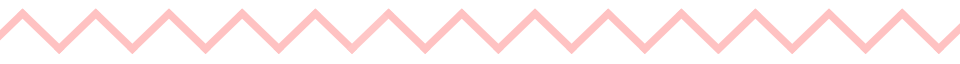 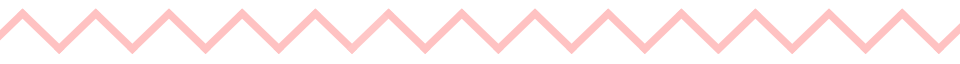 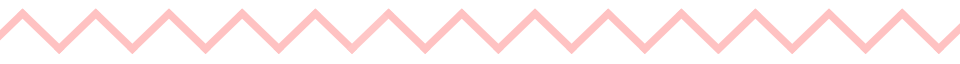 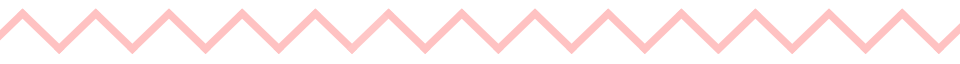 일본관광산업과 장단점
<일본관광 정책과 장단점>
단점
일본을 방문하는 관광객의 수는 조금씩 늘어나는 것에 비하여 출국자의 수는 해마다 일본을 방문하는 관광객 수보다 크게 증가
20대
중장년층
실버층
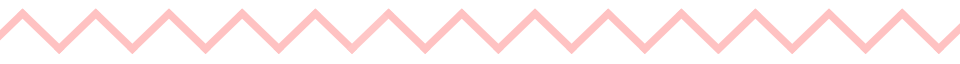 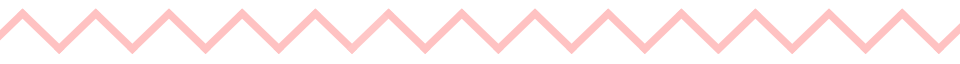 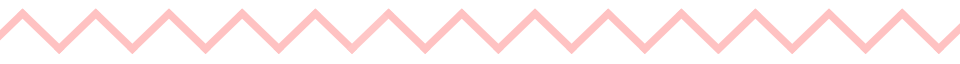 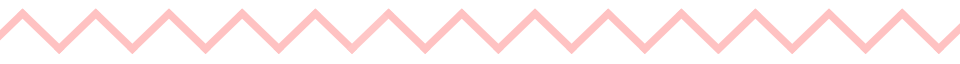 일본의 대표적인 관광지
관광경영학과
우지*
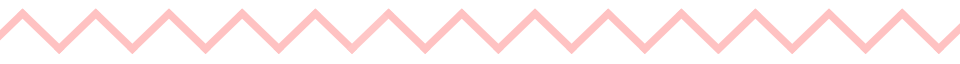 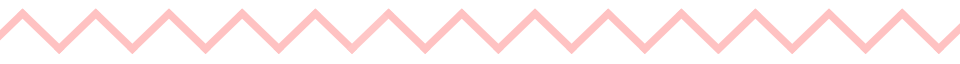 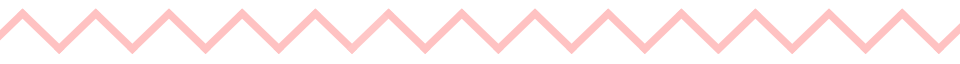 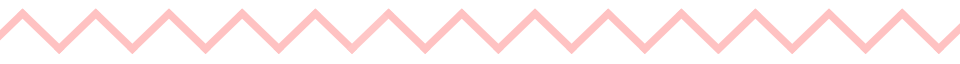 일본의 대표적인 관광지
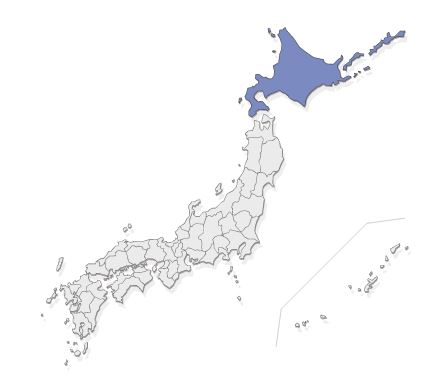 홋카이도
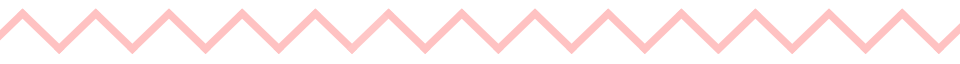 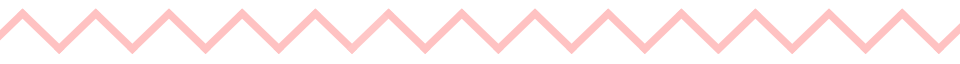 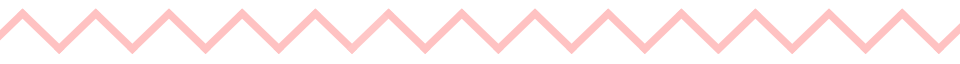 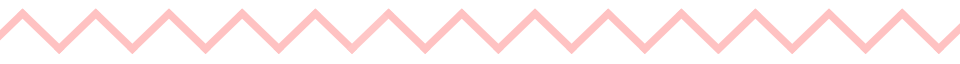 일본의 대표적인 관광지
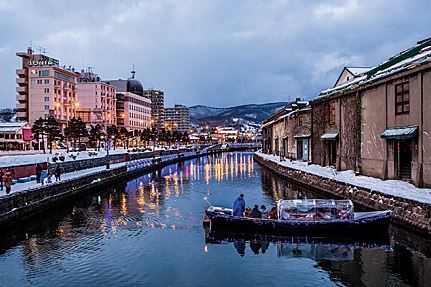 홋카이도-<오타루>
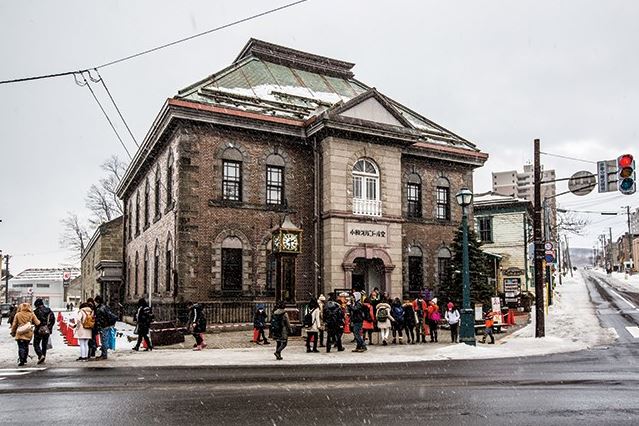 오타루 운하
오르골당
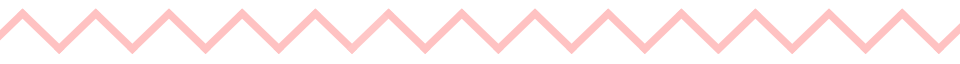 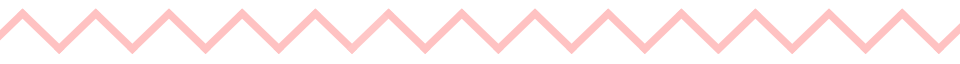 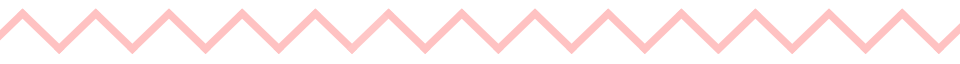 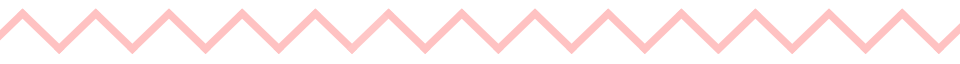 일본의 대표적인 관광지
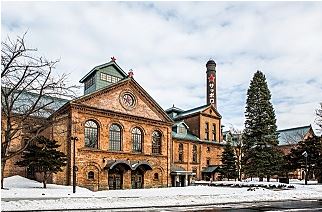 홋카이도-<삿뽀로>
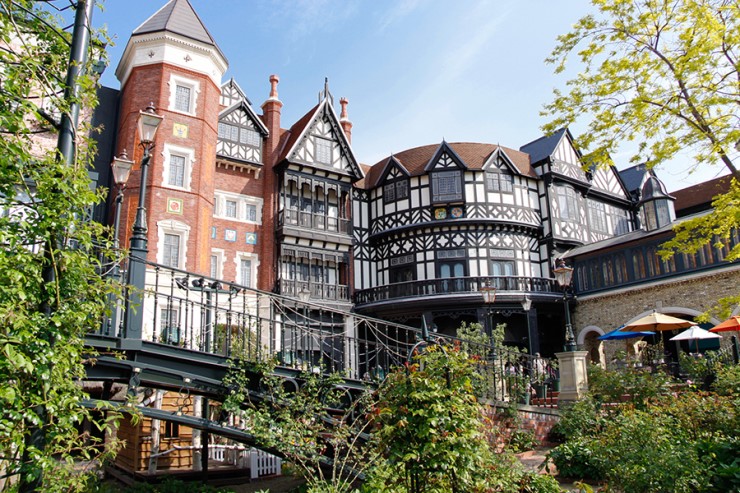 맥주 박물관
시로이 코히비토 파크
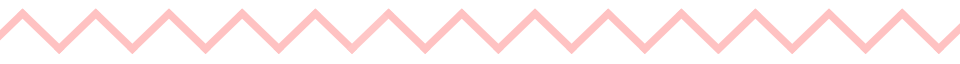 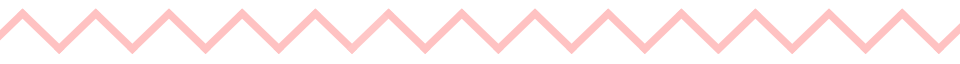 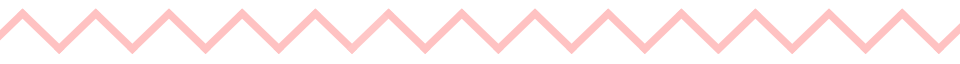 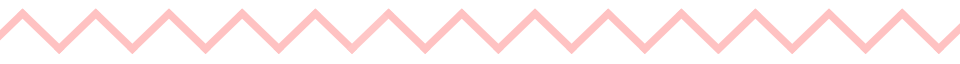 일본의 대표적인 관광지
홋카이도 - <특산물>
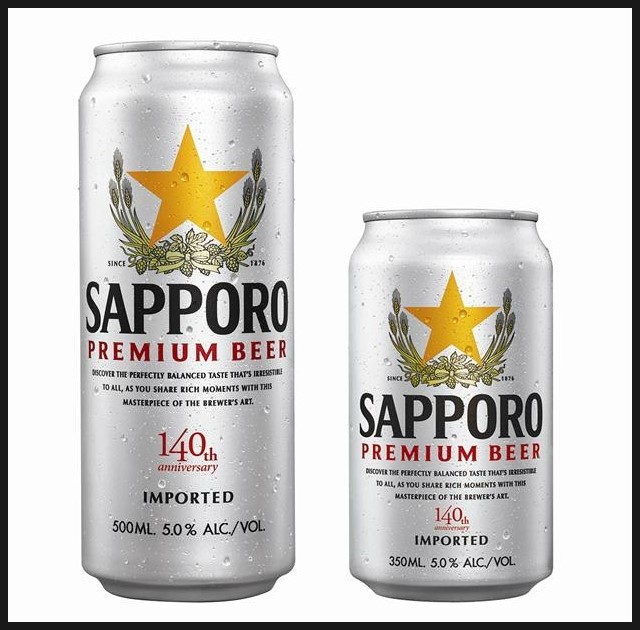 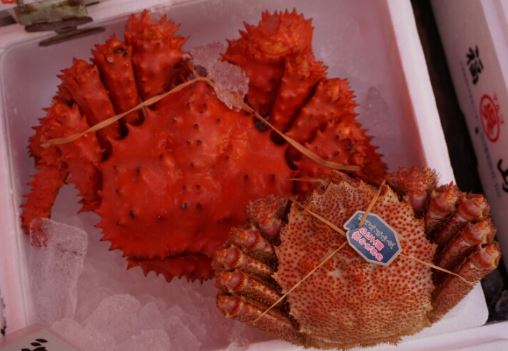 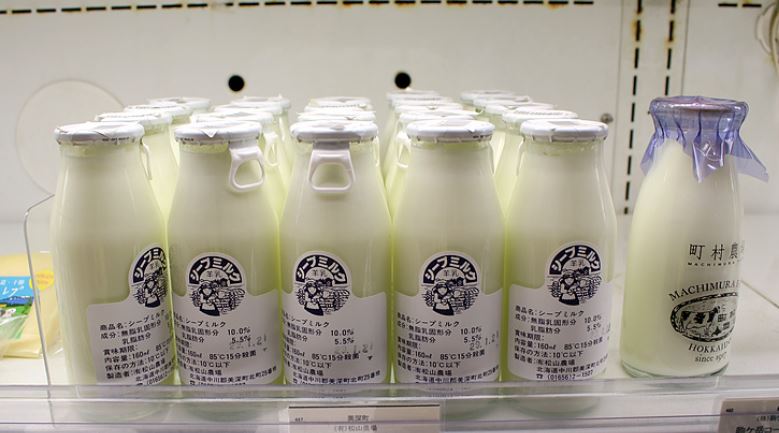 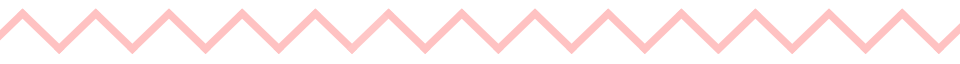 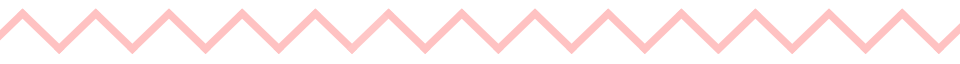 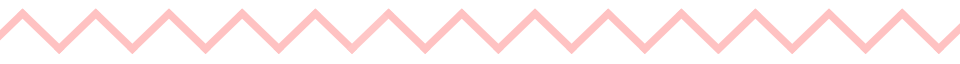 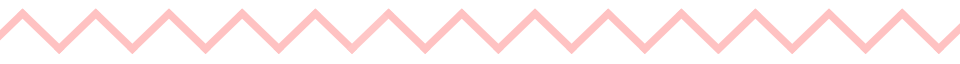 일본의 대표적인 관광지
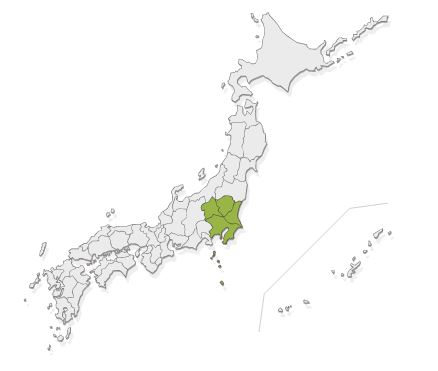 요코하마
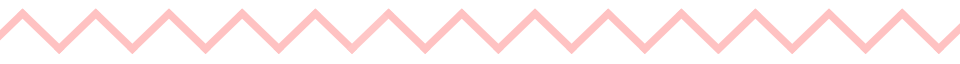 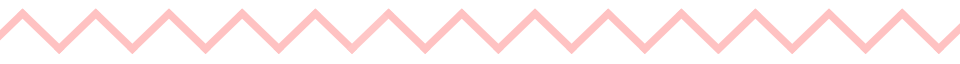 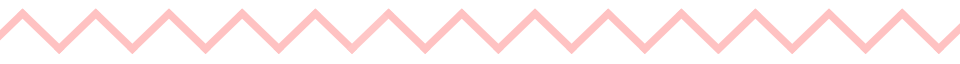 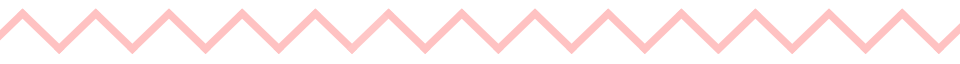 일본의 대표적인 관광지
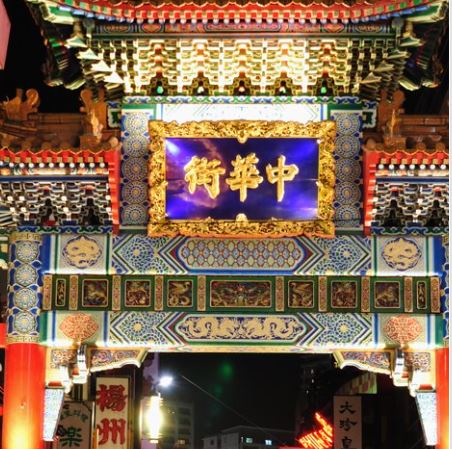 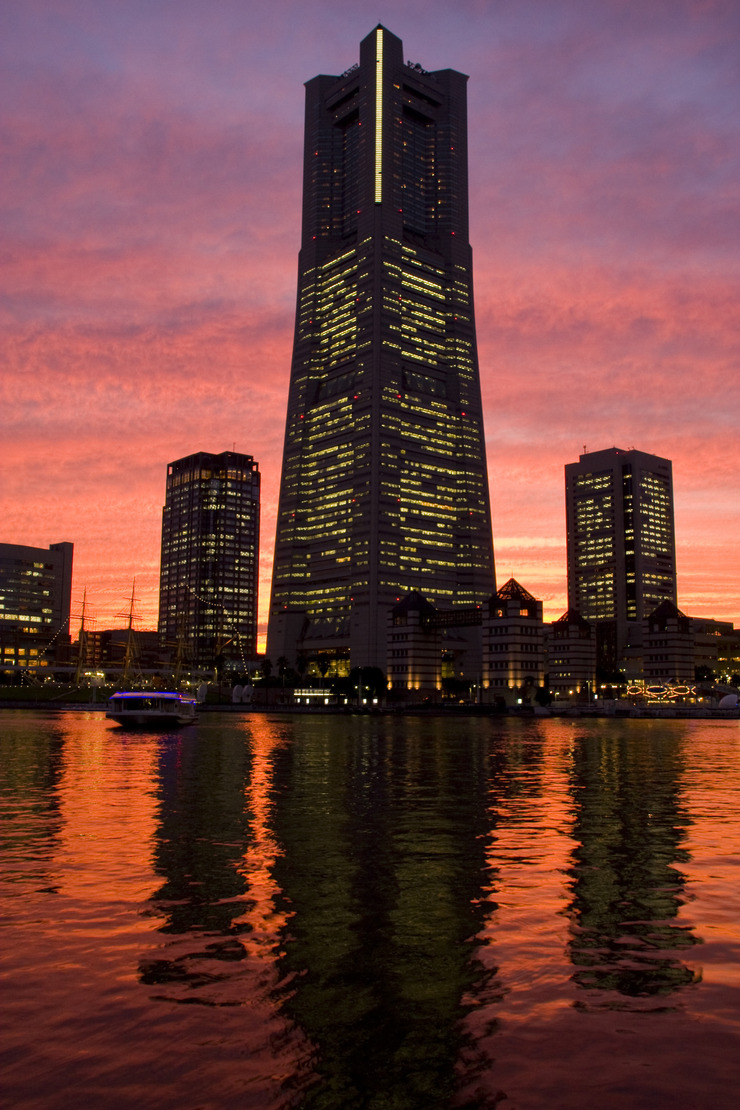 간토지방 - <요코하마>
중화거리
랜드마크 타워
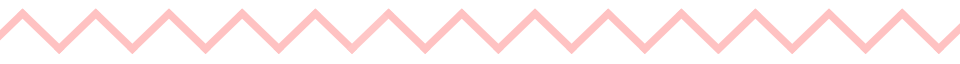 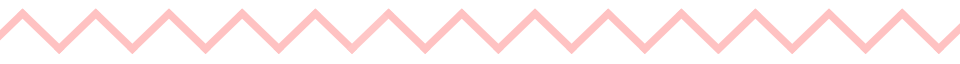 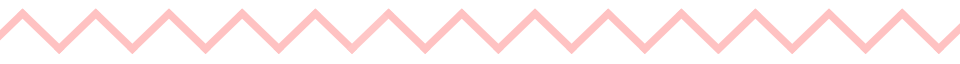 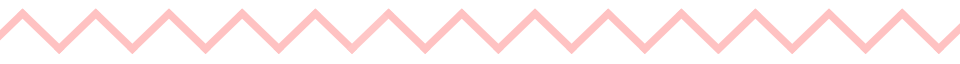 일본의 대표적인 관광지
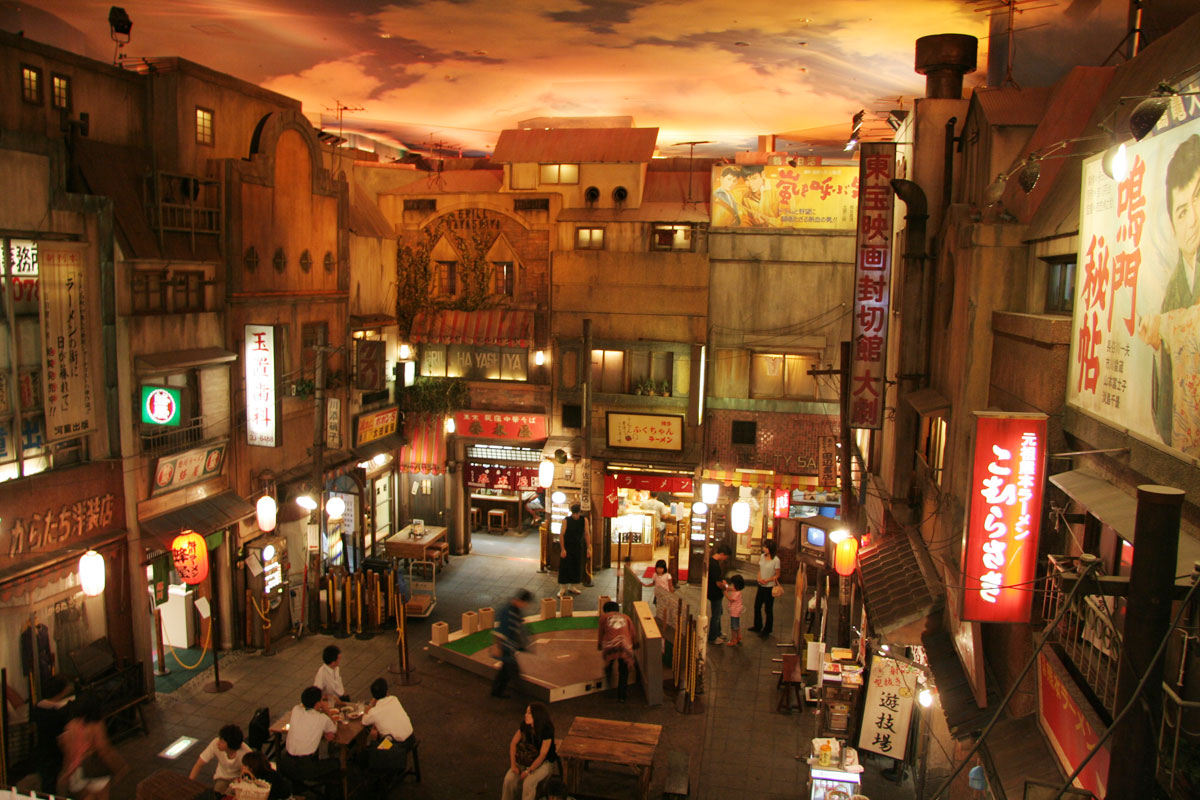 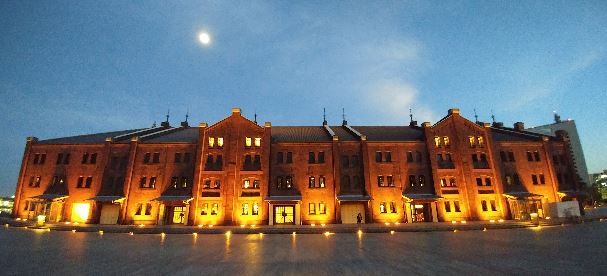 간토지방 -<요코하마>
아카렌카 창고
신 요코하마
라면박물관
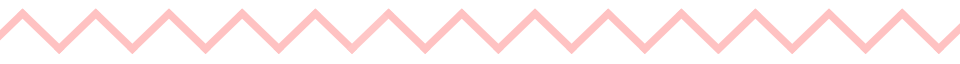 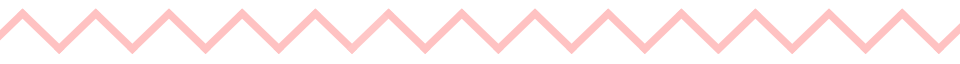 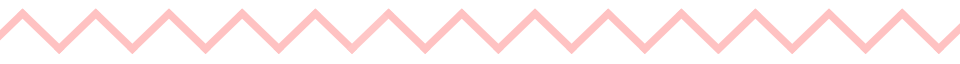 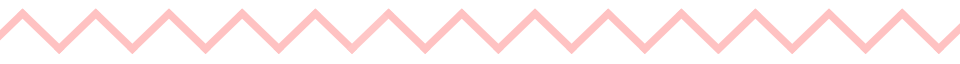 일본의 대표적인 관광지
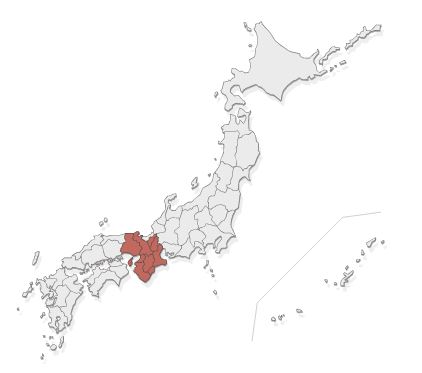 오사카
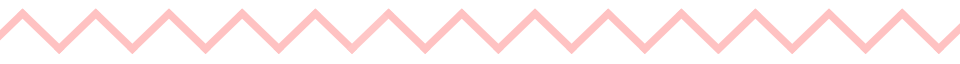 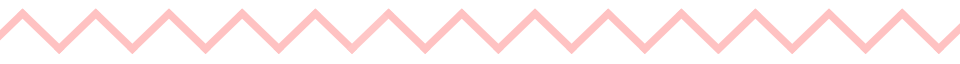 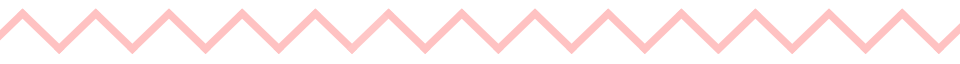 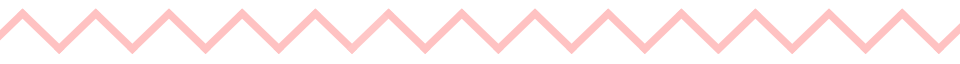 일본의 대표적인 관광지
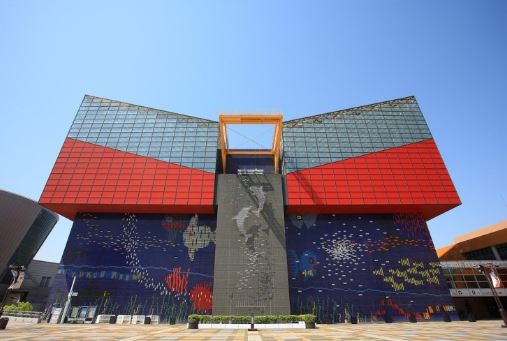 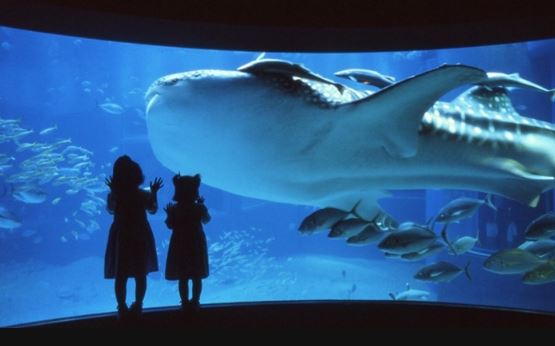 간사이지방 - <오사카>
가이유칸 수족관
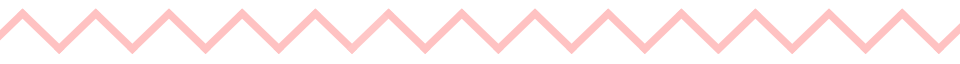 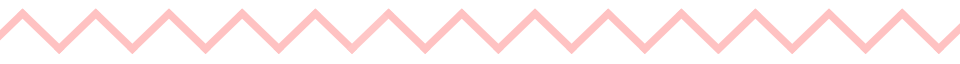 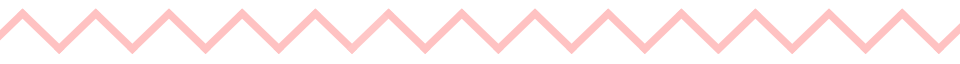 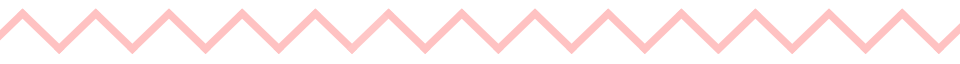 일본의 대표적인 관광지
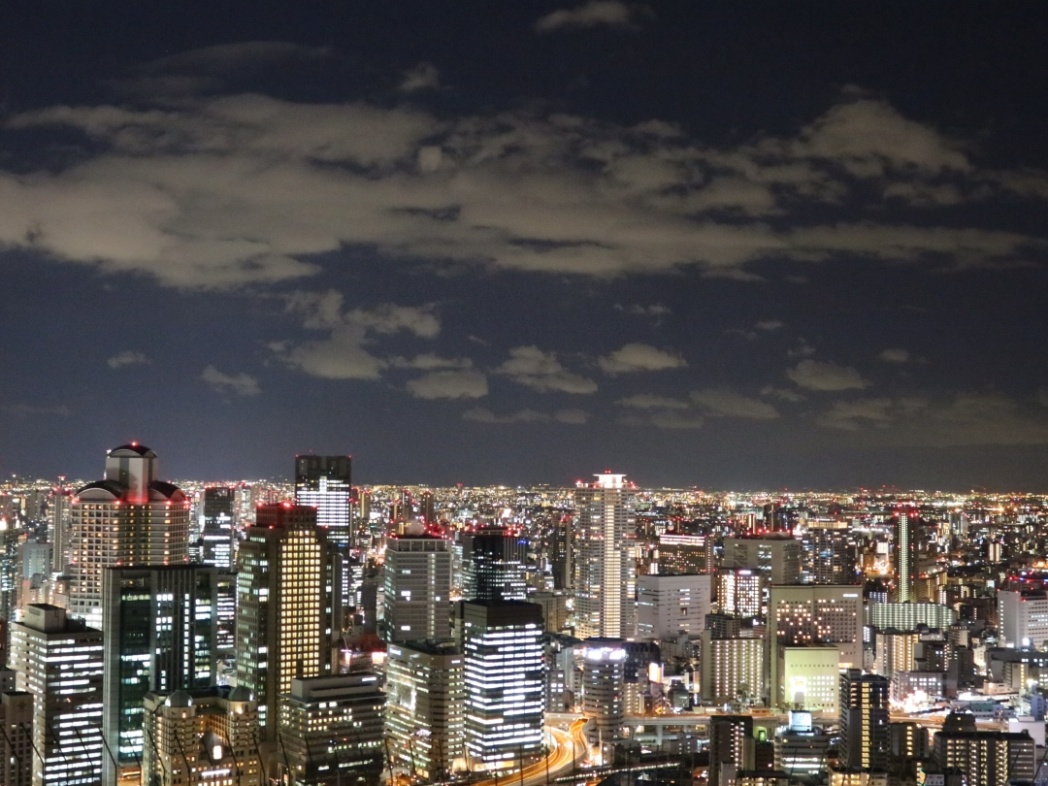 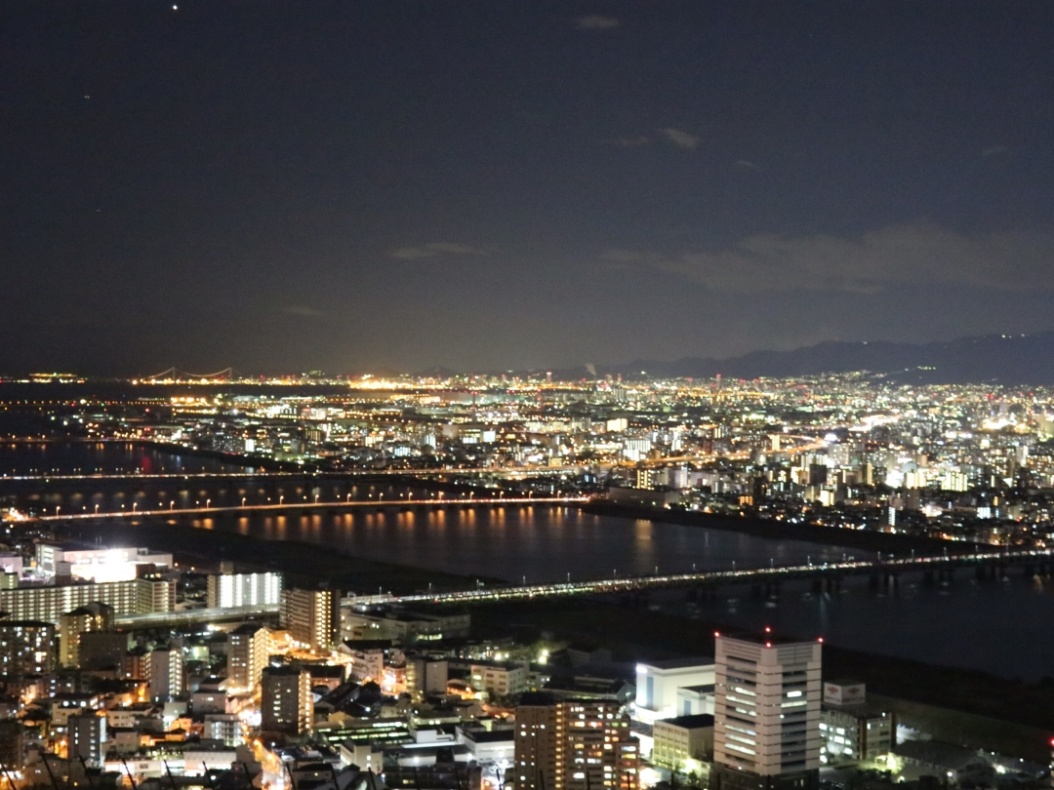 간사이지방 - <오사카>
우메다 공중정원
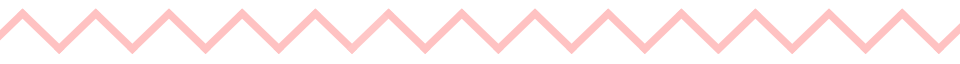 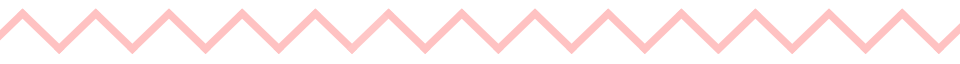 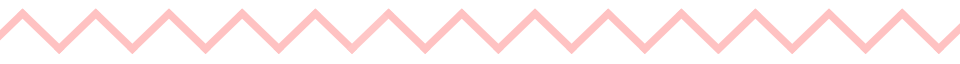 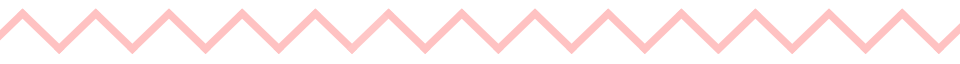 일본의 대표적인 관광지
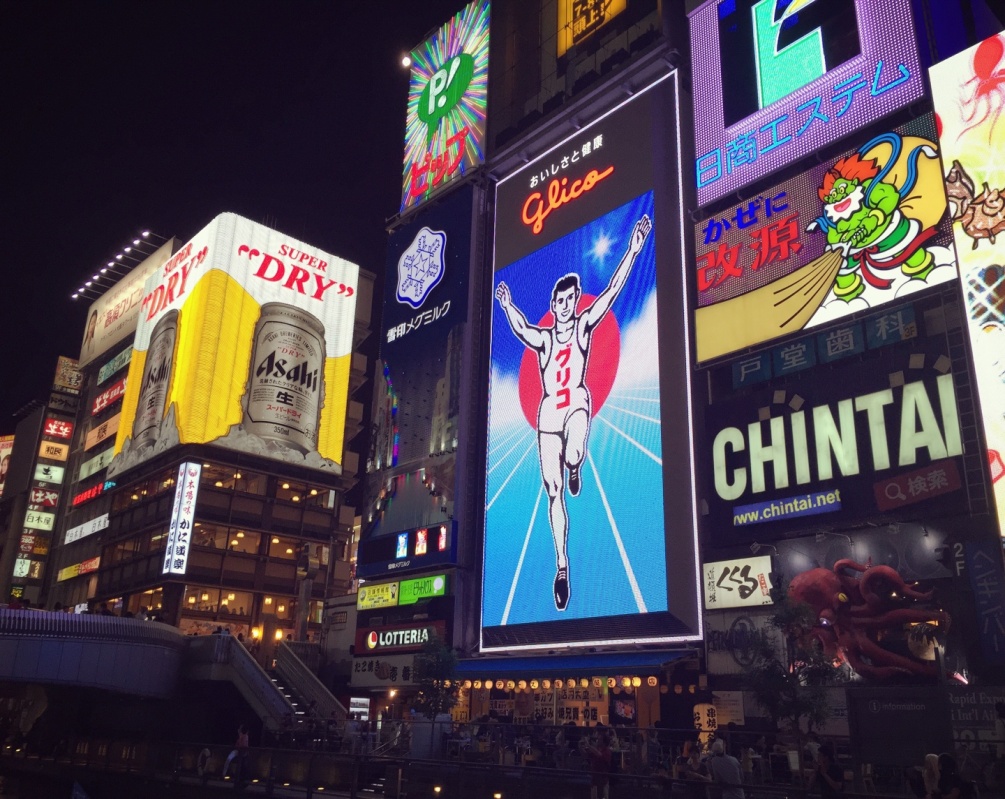 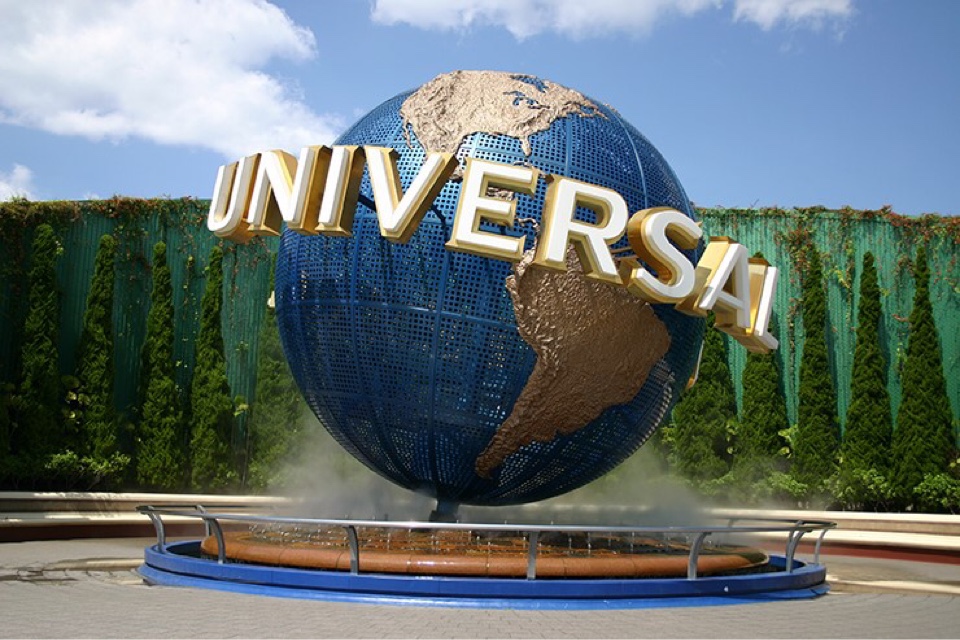 간사이지방 - <오사카>
글리코상
유니버셜 스튜디오
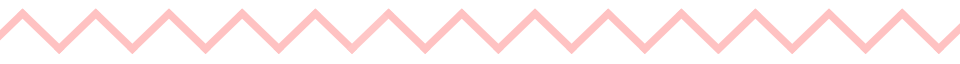 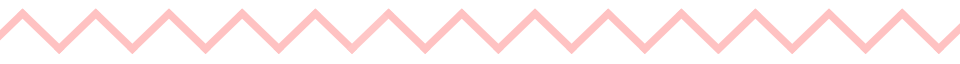 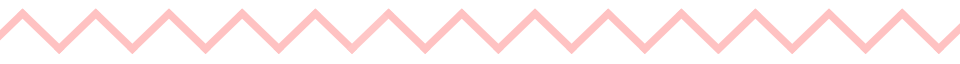 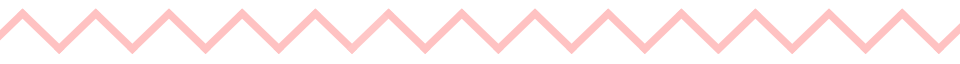 일본의 대표적인 관광지
오사카 - <특산물>
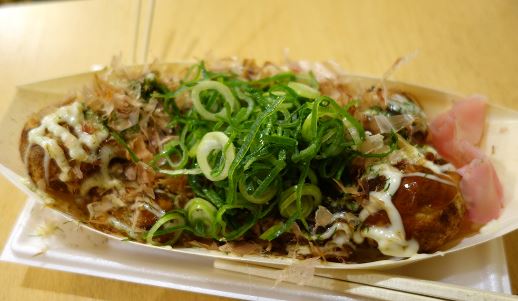 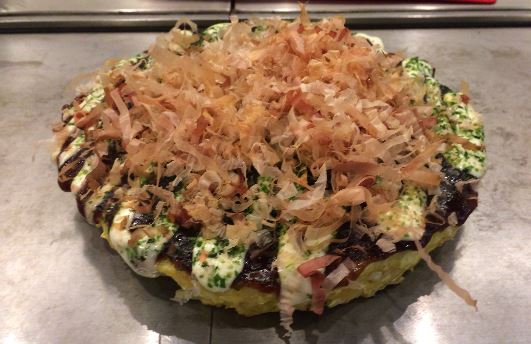 다코야끼
오코노미야끼
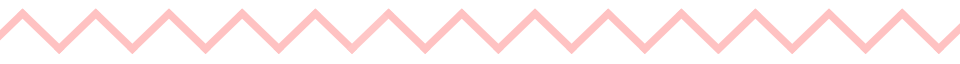 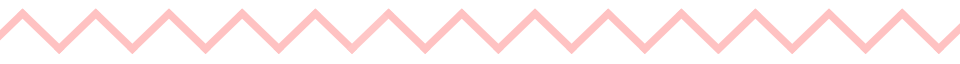 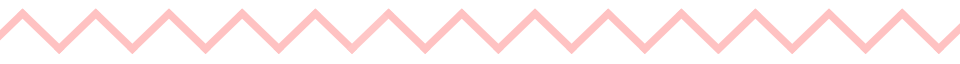 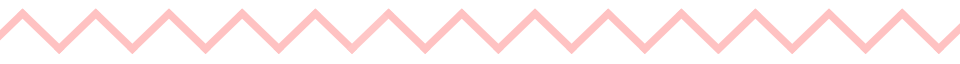 일본의 대표적인 관광지
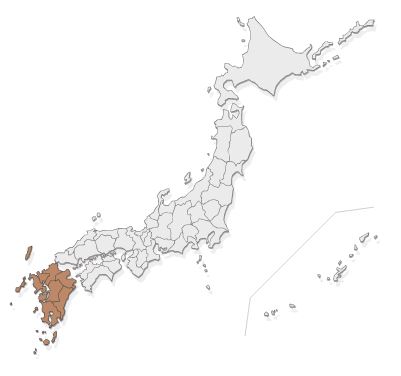 후쿠오카
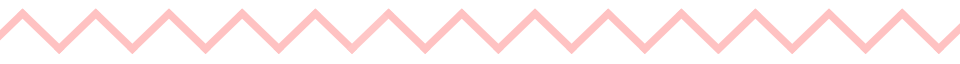 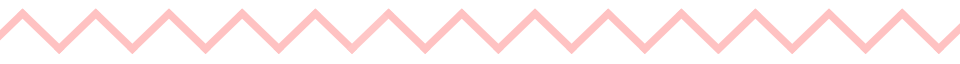 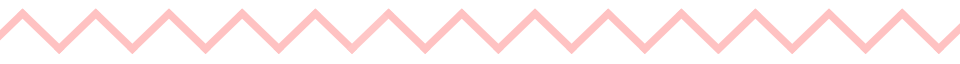 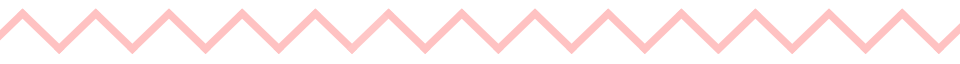 일본의 대표적인 관광지
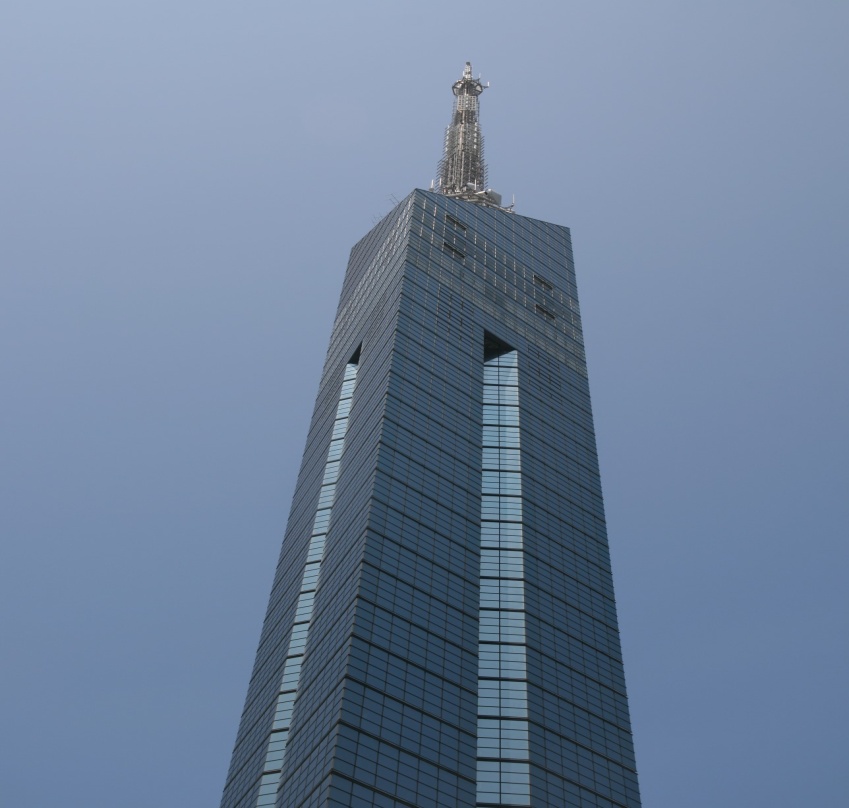 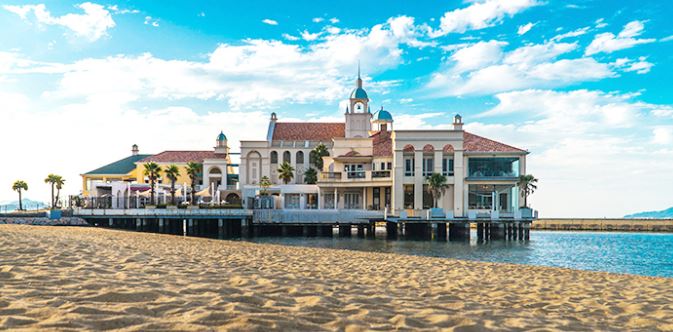 큐슈지방 - <후쿠오카>
모모치해변
후쿠오카타워
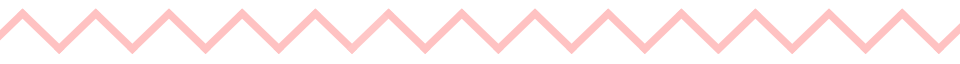 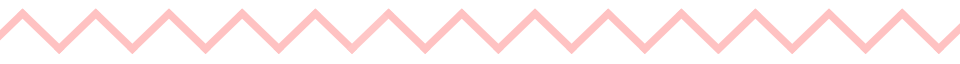 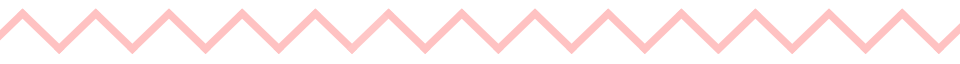 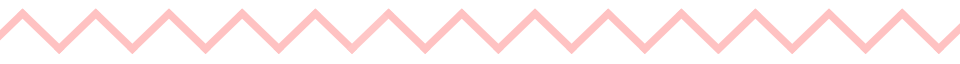 일본의 대표적인 관광지
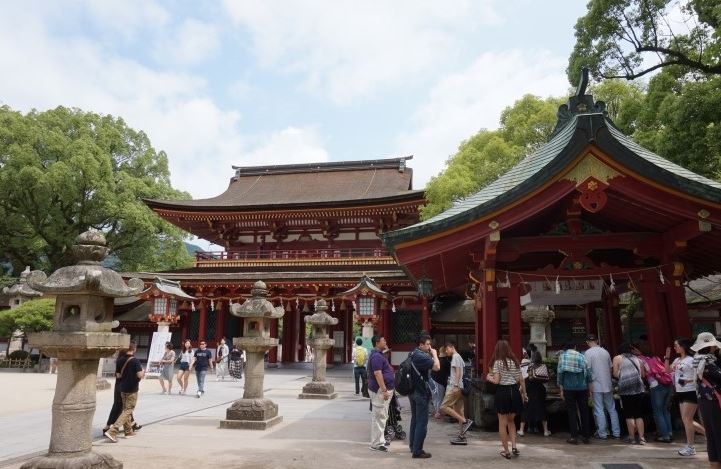 큐슈지방 - <후쿠오카>
디자이후 천만궁
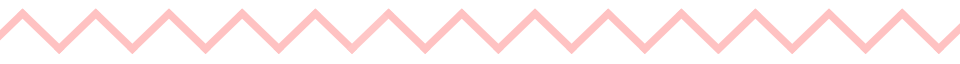 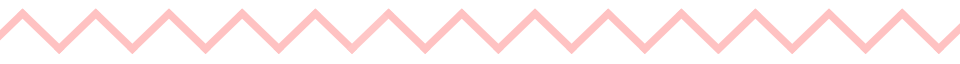 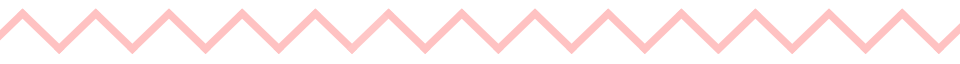 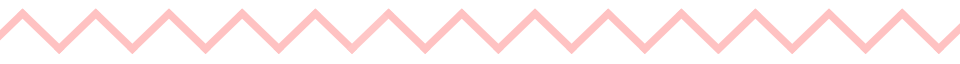 일본의 대표적인 관광지
후쿠오카 - <특산물>
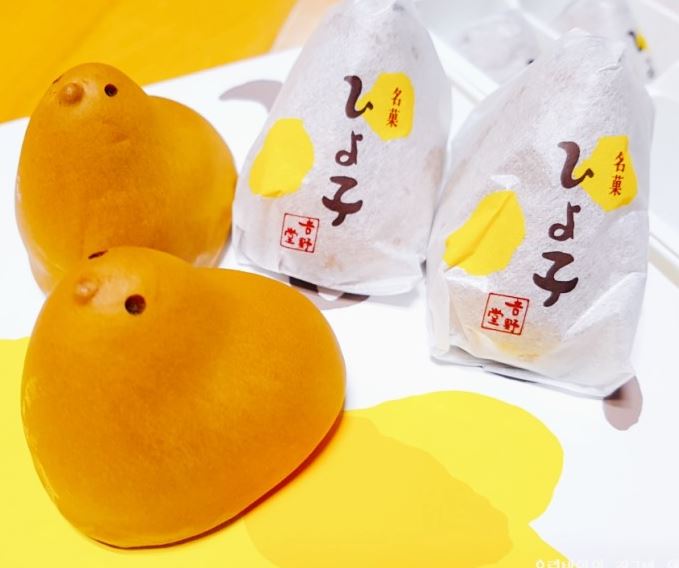 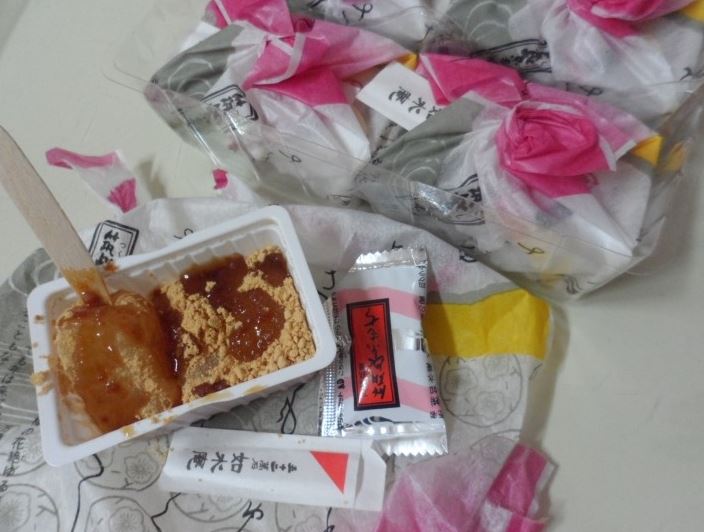 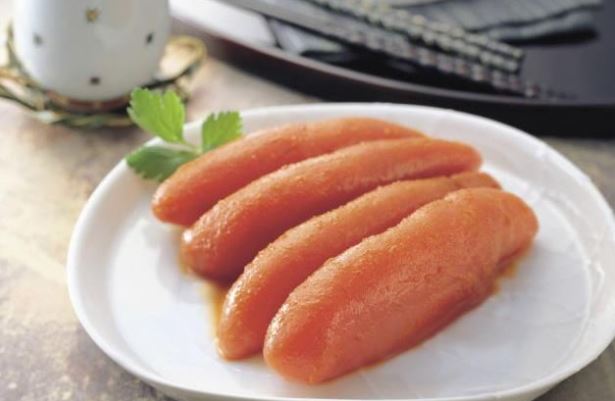 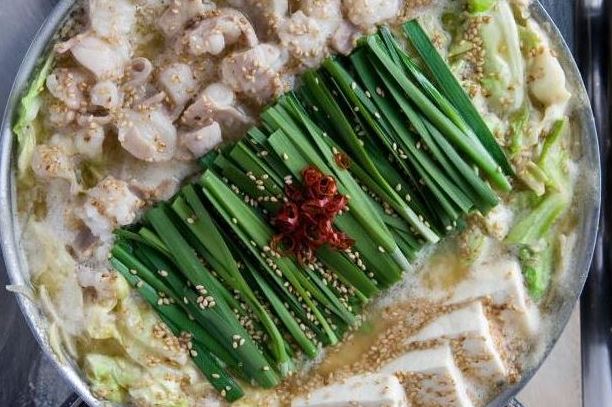 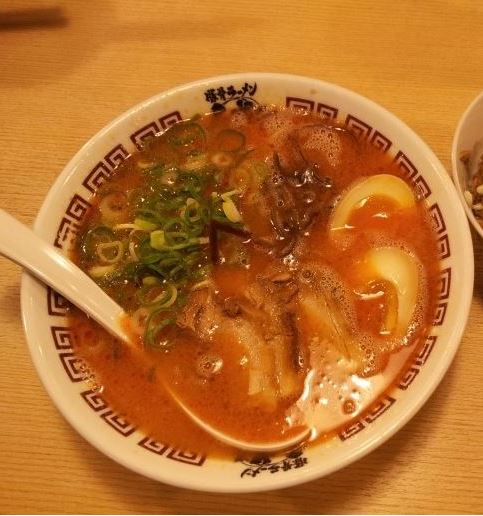 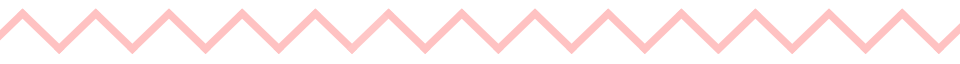 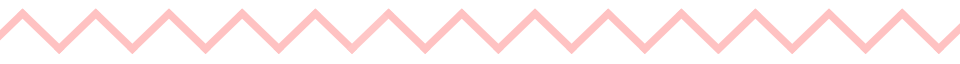 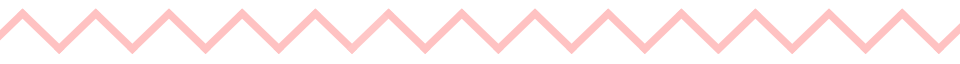 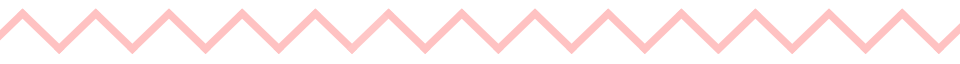 일본의 대표적인 관광지
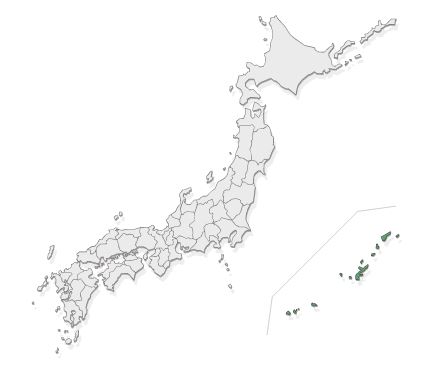 오키나와
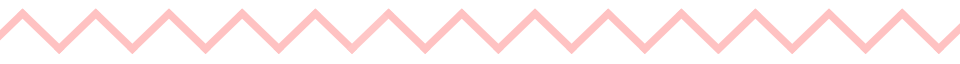 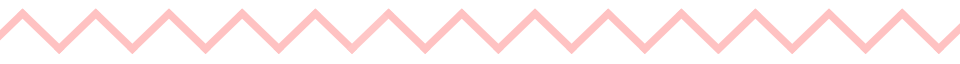 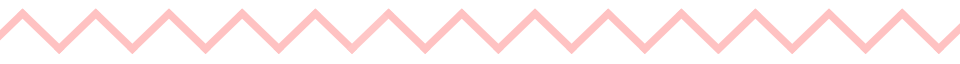 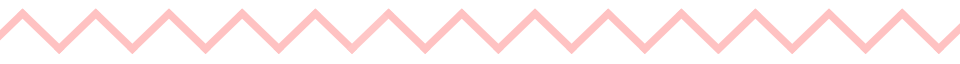 일본의 대표적인 관광지
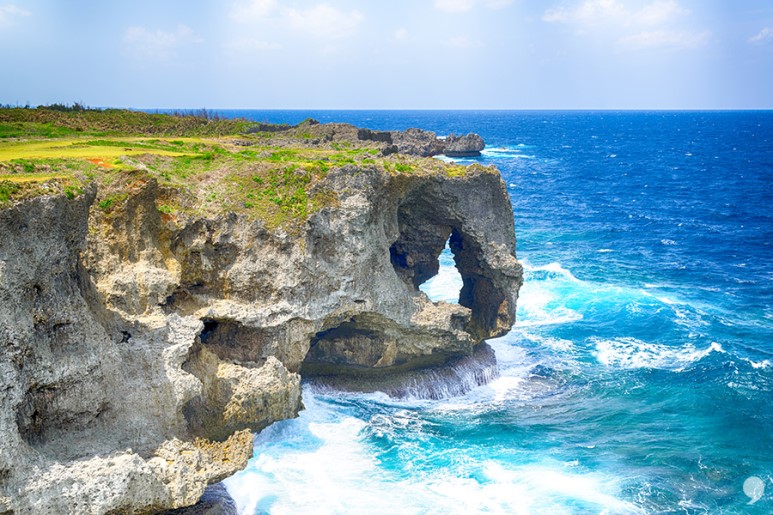 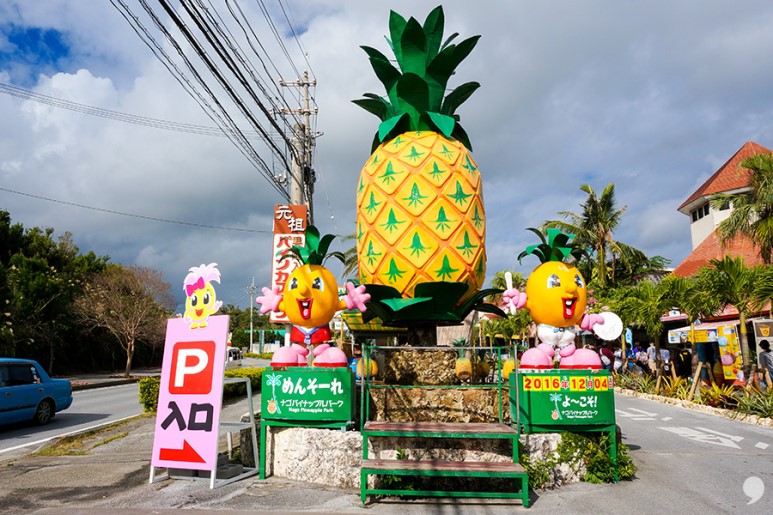 <오키나와>
만좌모
나고 파인애플 파크
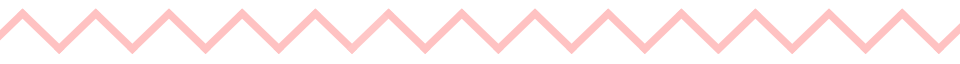 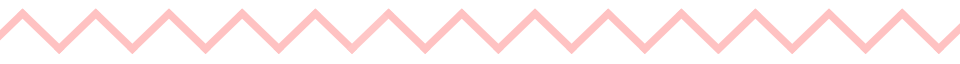 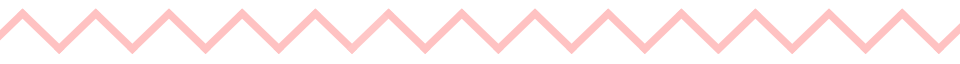 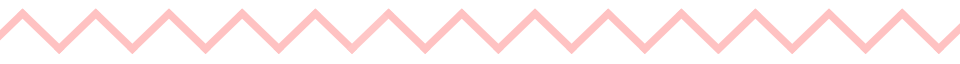 일본의 대표적인 관광지
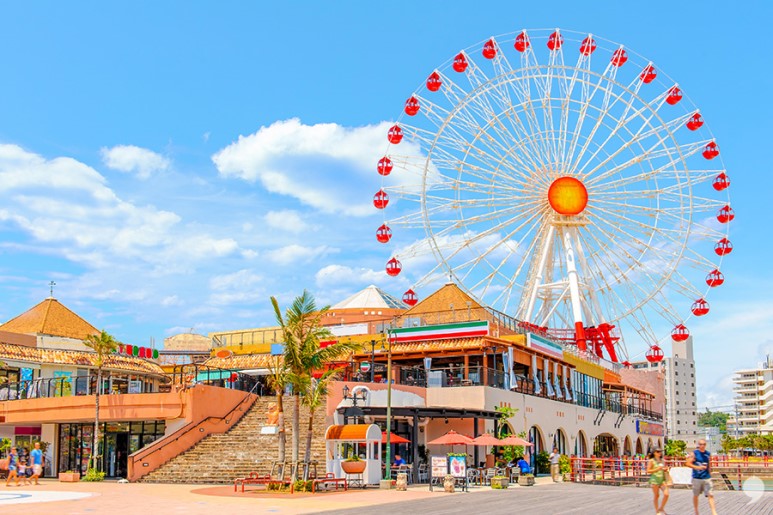 <오키나와>
아메리칸 빌리지
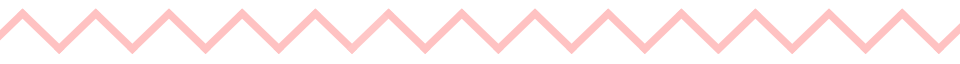 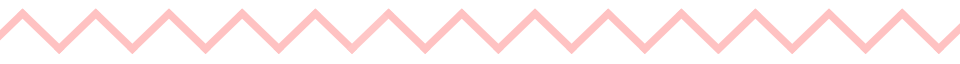 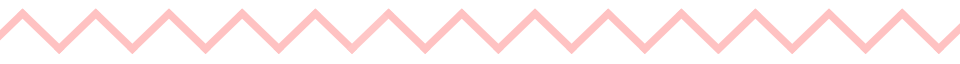 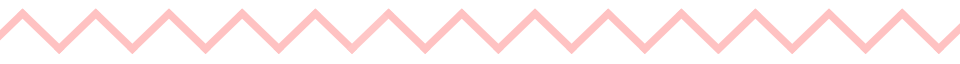 일본의 대표적인 관광지
오키나와 - <특산물>
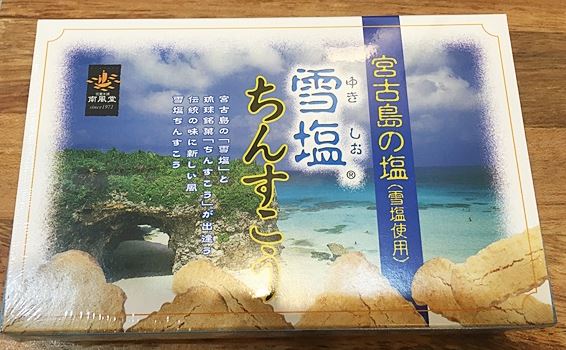 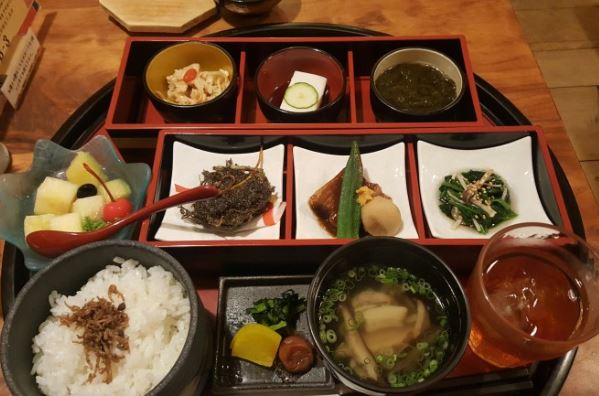 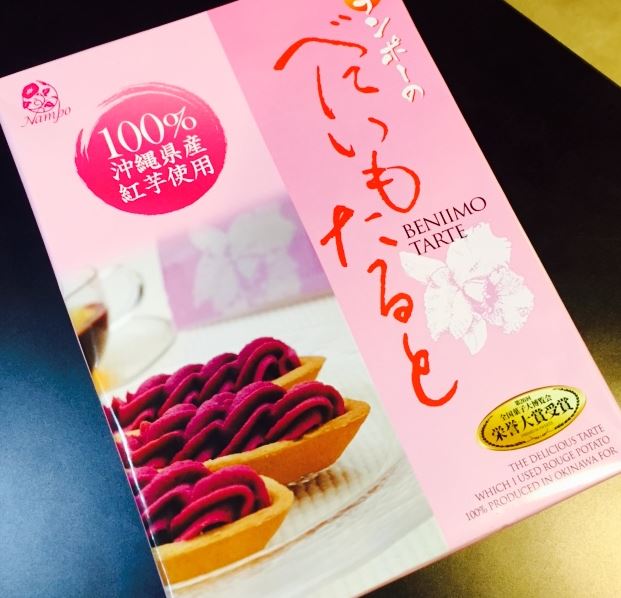 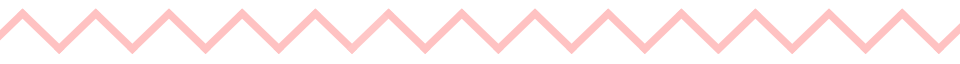 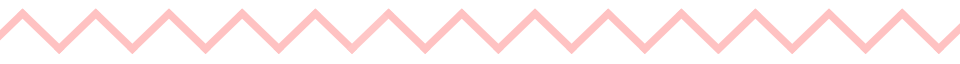 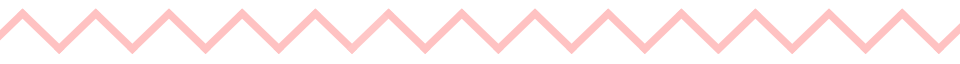 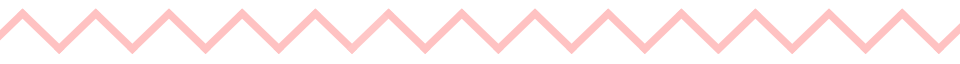 일본관광의 특징
1. 온천(溫泉)
2. 료칸(旅館)
3. 축제(祭り)
관광경영학과
최은*
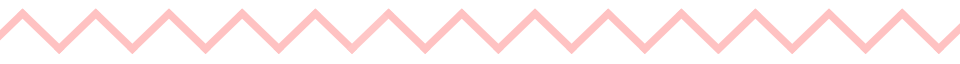 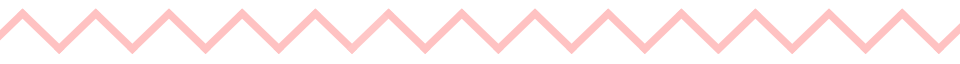 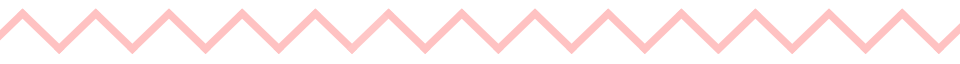 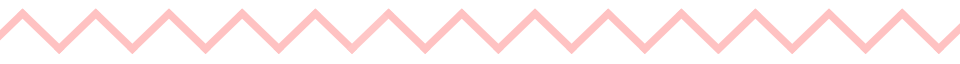 일본관광의 특징
1. 온천(溫泉)
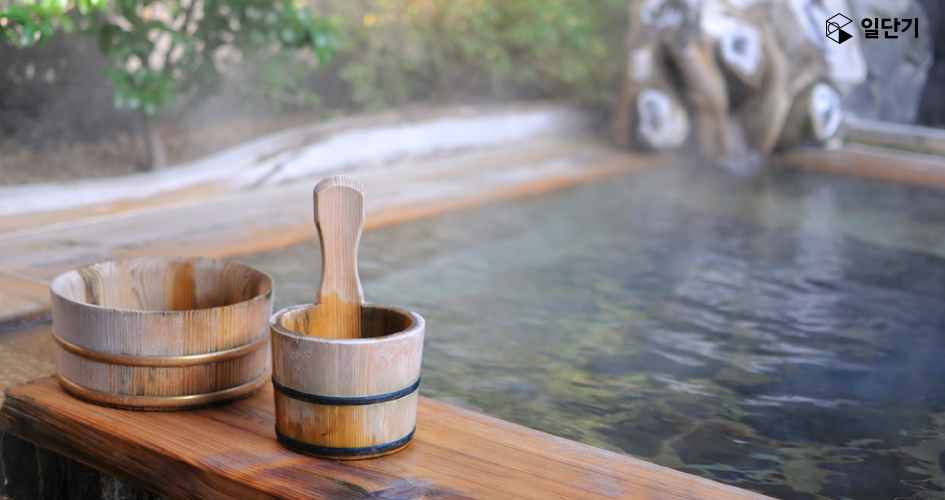 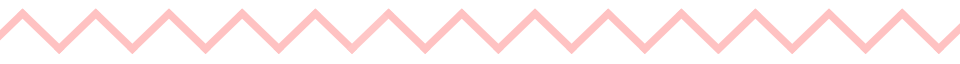 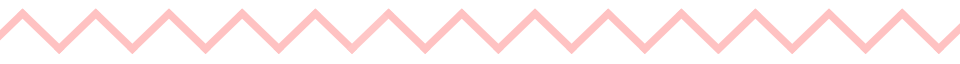 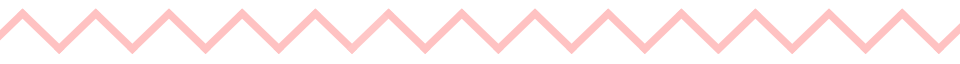 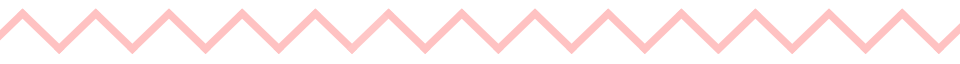 일본관광의 특징
1)쿠사츠 온천(草津溫泉)
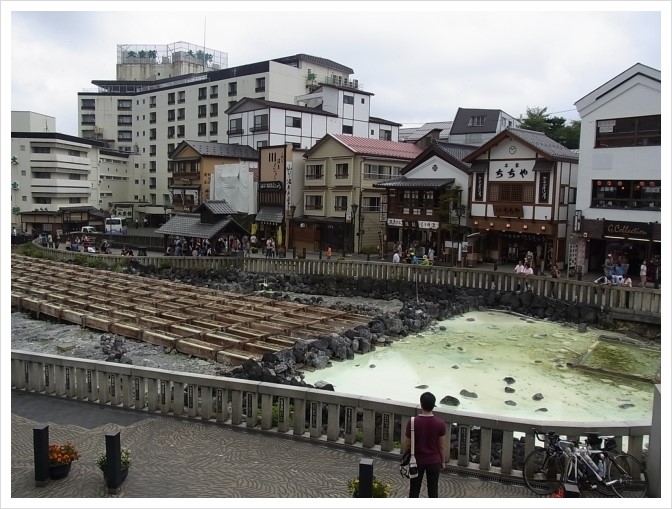 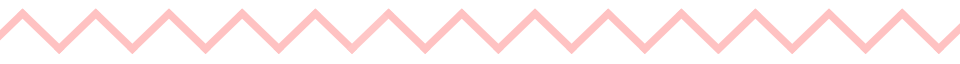 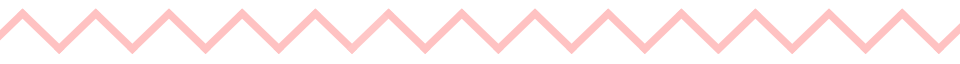 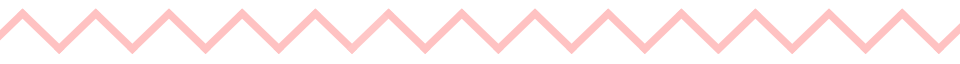 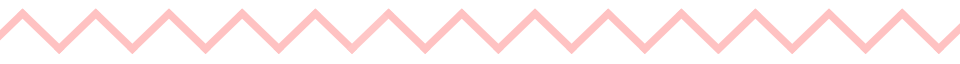 일본관광의 특징
湯もみ（유모미）
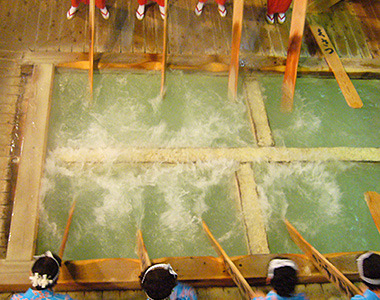 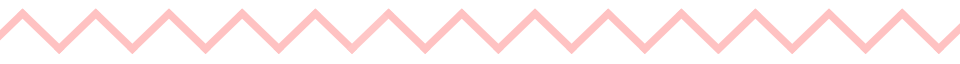 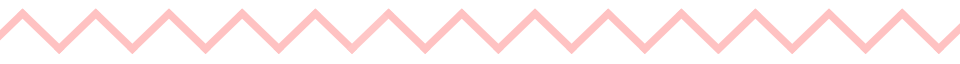 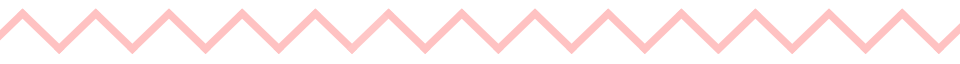 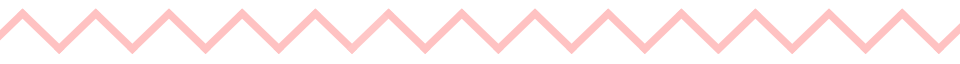 일본관광의 특징
2)유후인 온천(由布院溫泉)
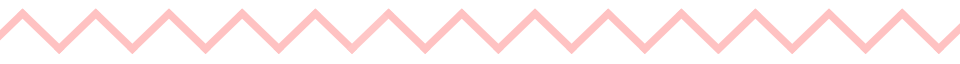 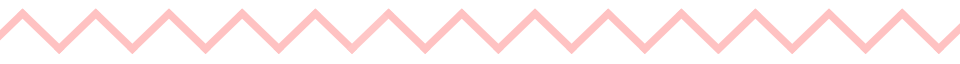 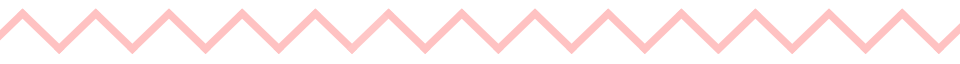 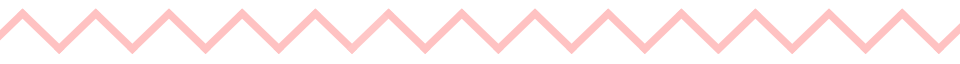 일본관광의 특징
3)게로온천(下呂溫泉)
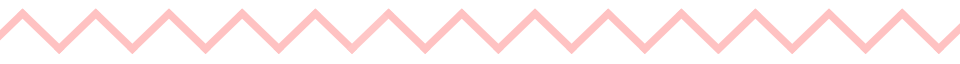 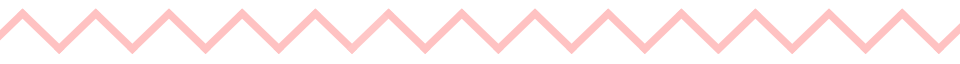 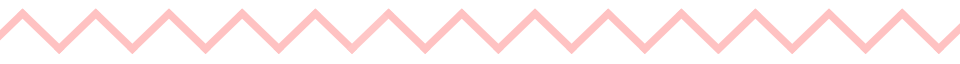 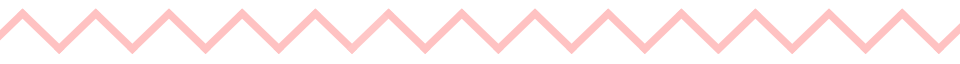 일본관광의 특징
4)벳푸온천(別府溫泉)
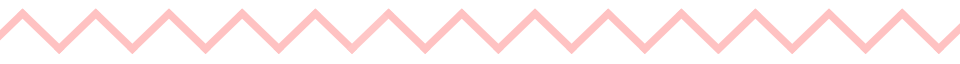 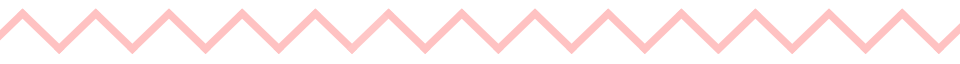 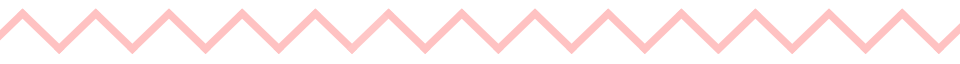 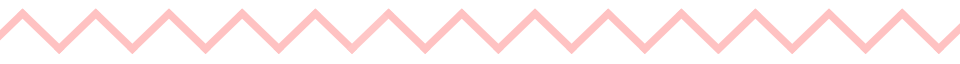 일본관광의 특징
5)아리마온천(有馬溫泉)
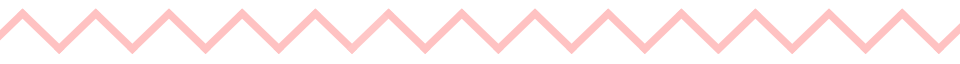 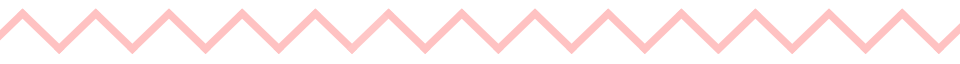 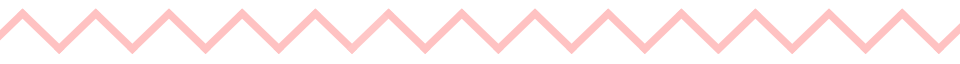 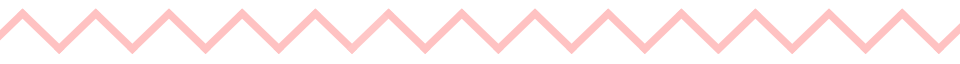 일본관광의 특징
2. 료칸(旅館)
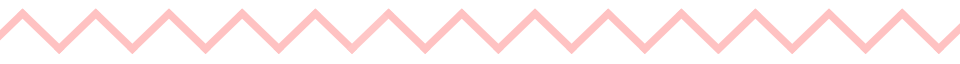 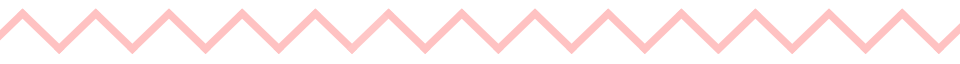 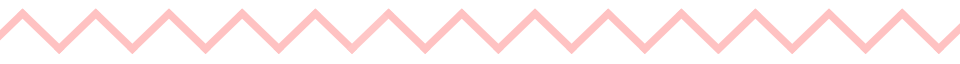 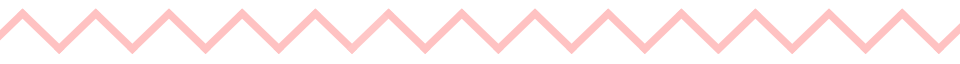 일본관광의 특징
가이세키(会席料理)
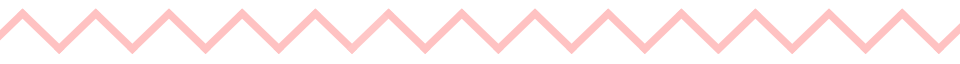 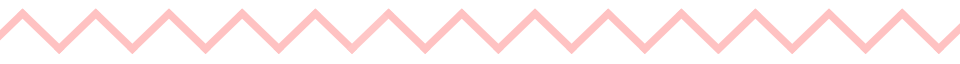 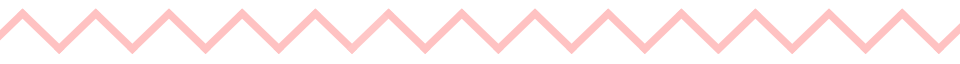 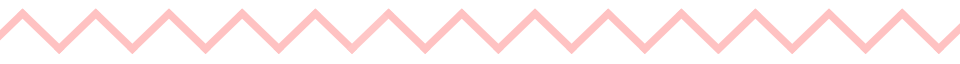 일본관광의 특징
3. 축제(祭り)
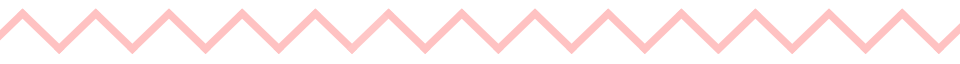 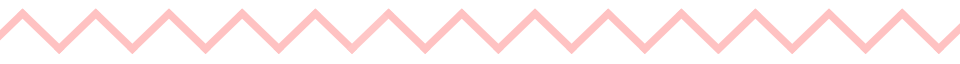 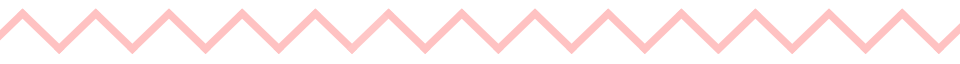 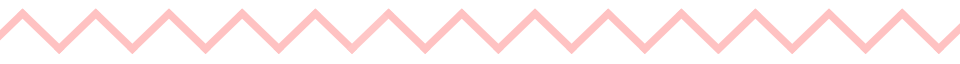 일본관광의 특징
1) 기온마츠리(祇園祭)
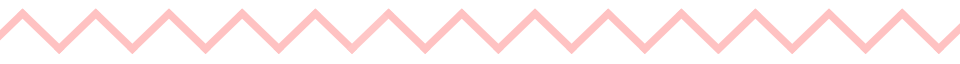 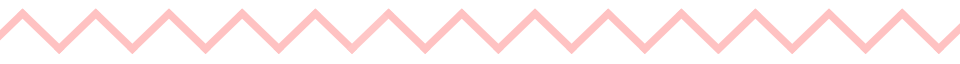 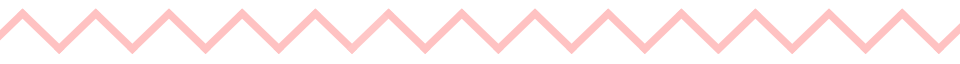 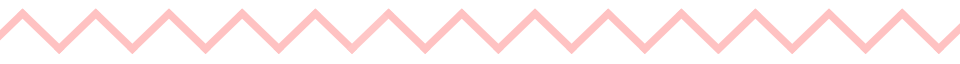 일본관광의 특징
2) 산자마츠리(三社祭)
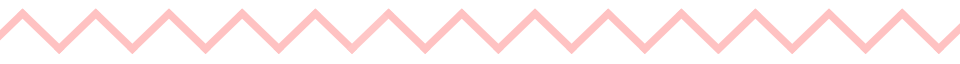 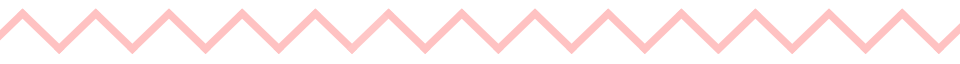 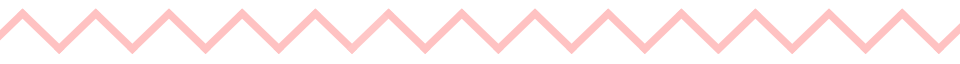 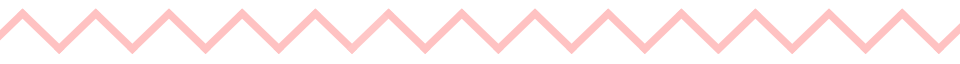 일본관광의 특징
3) 덴진마츠리(天神祭)
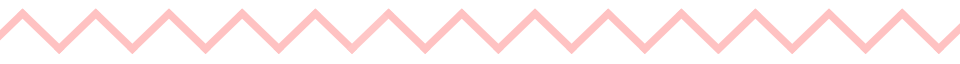 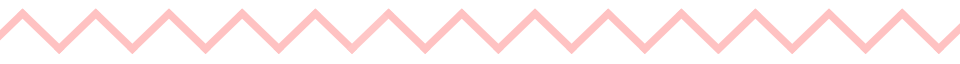 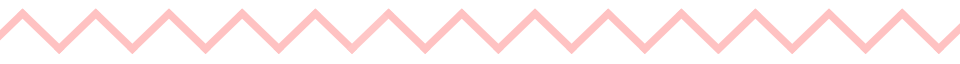 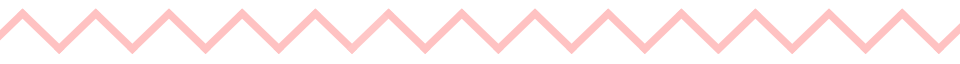 일본관광의 특징
4)삿포로 눈 축제(さっぽろ雪祭り)
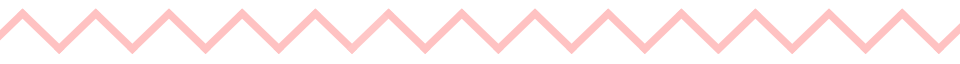 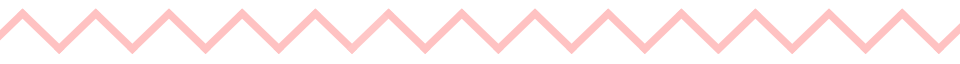 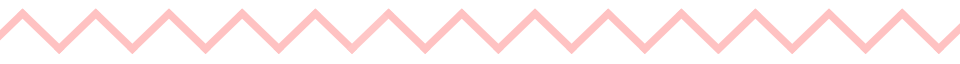 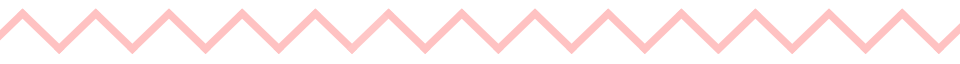 일본관광의 특징
5)아오모리 네부타 마츠리(青森ねぶた祭)
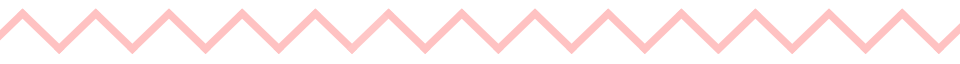 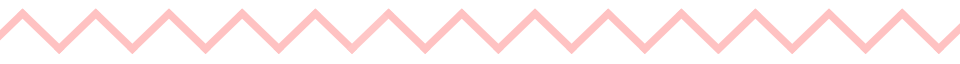 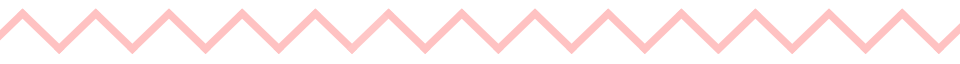 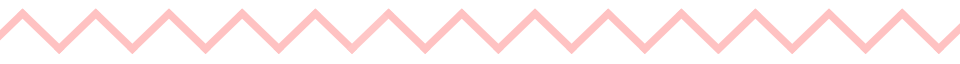 관광시장의 정책과 전망
일본어일본학과 이준*
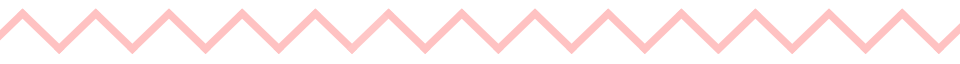 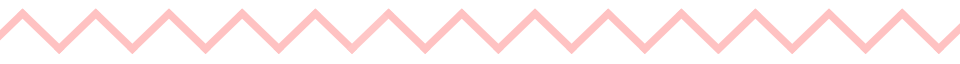 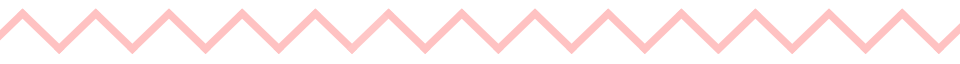 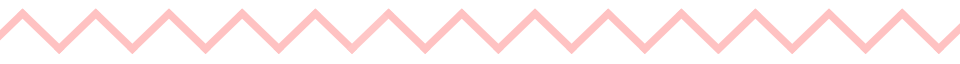 관광시장의 정책과 전망
관광입국 추진 경과와 배경
▶ 2000년대 초반 <관광입국>을 선언
▶ 2006년 <관광기본법>을 개정한 <관광입국추진기본법> 성립
▶ 2008년 <관광청> 발족
▶ 국가경제의 성장을 위한 <신성장전략> 및 <일본재흥전략> 등 국가정책 속에서 관광전략은 긴급 경제대책의 주요 수단
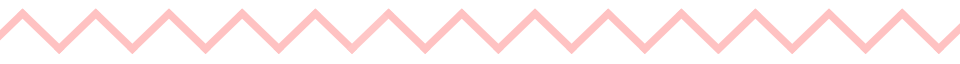 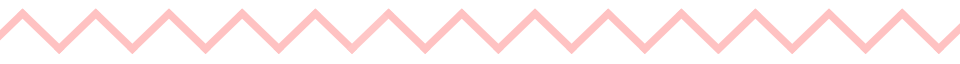 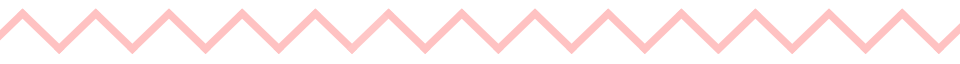 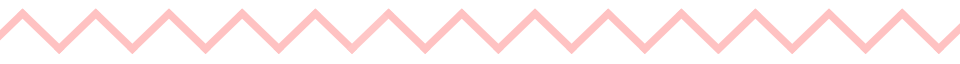 관광시장의 정책과 전망
방일외국인 관광객 수
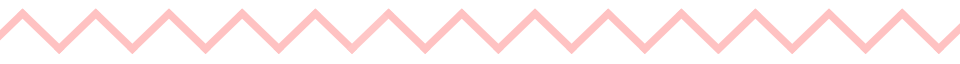 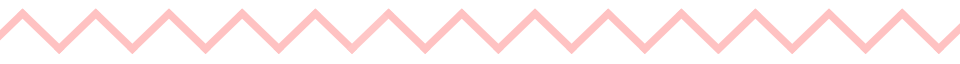 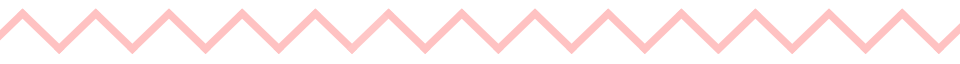 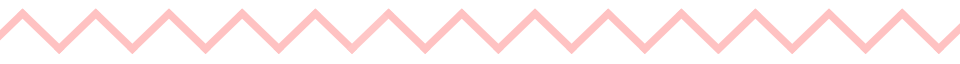 관광시장의 정책과 전망
방일외국인 관광객 수
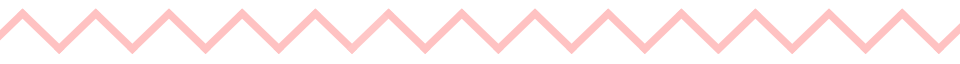 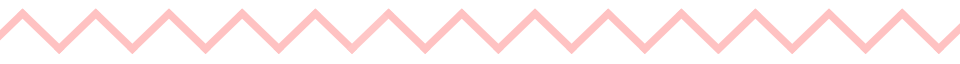 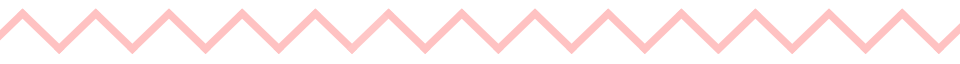 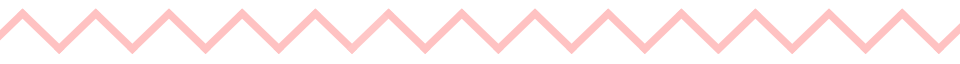 관광시장의 정책과 전망
아베노믹스 관광전략
▶ 관광정책은 경제재건을 위한 주요정책
▶ <All Japan> 전략 하에서 쿨 재팬(Cool Japan) 및 일본 음식 해외진출 등과 일체화된 브랜드 발신
▶ 비자 확대
▶ 2020 도쿄 올림픽 유치 성공과 대도시권 MICE 관광 및 특구 지정에 따른 규제 완화
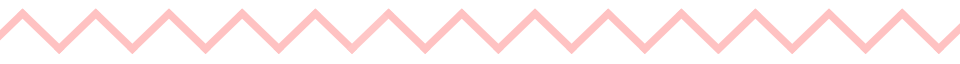 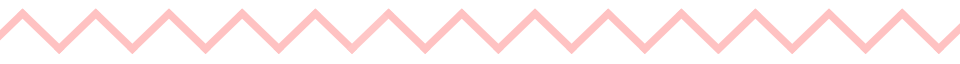 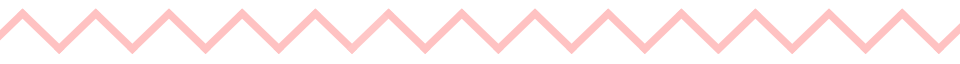 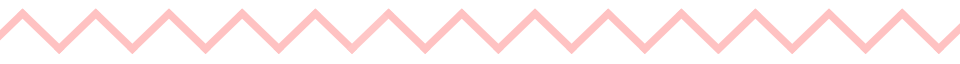 관광시장의 정책과 전망
아베노믹스 관광전략
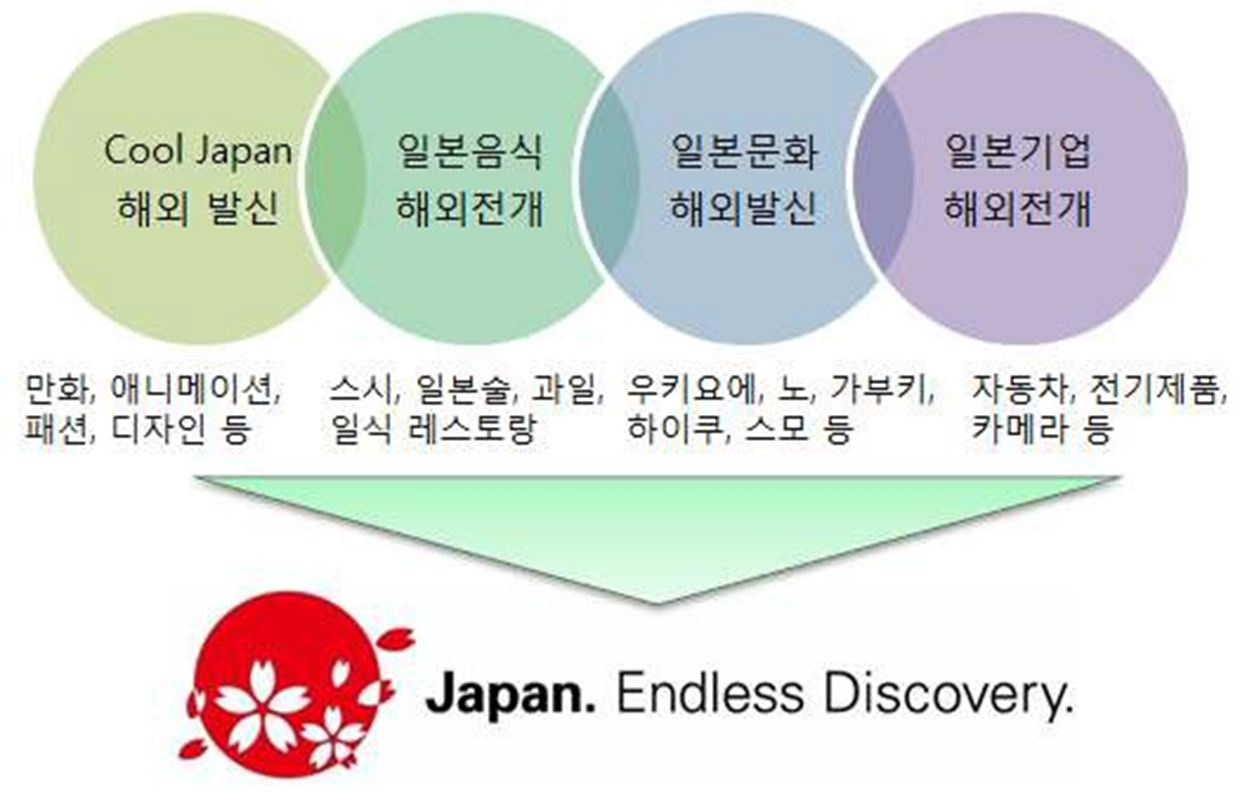 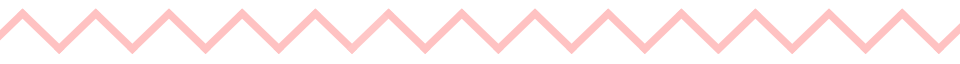 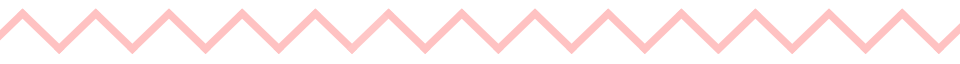 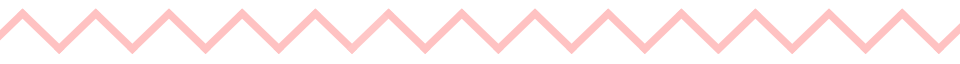 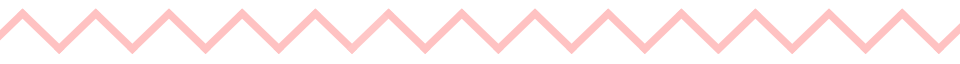 관광시장의 정책과 전망
2020년 도쿄 올림픽 관광 진흥 프로그램
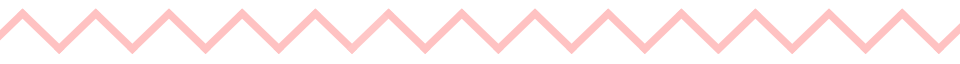 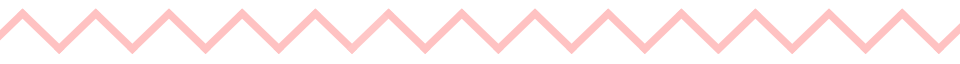 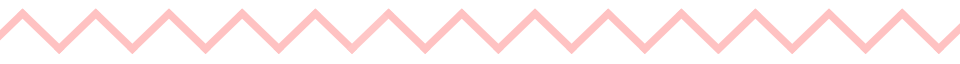 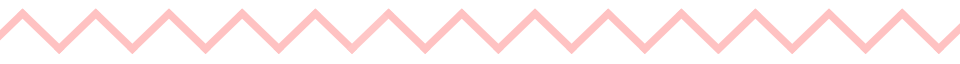 관광시장의 정책과 전망
2020년 도쿄 올림픽 관광 진흥 프로그램
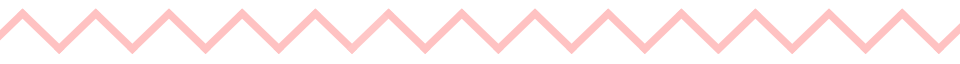 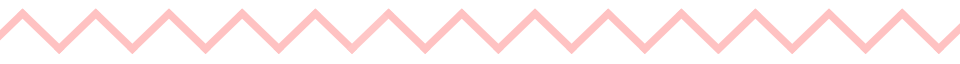 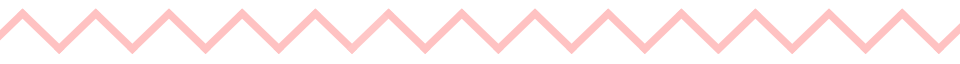 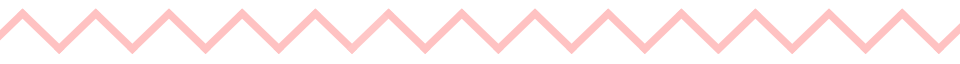 관광시장의 정책과 전망
과학적 관광 마케팅 전략 실시
▶ 과학적이고 합리적인 분석 하에 시장 별 방일 프로모션 방침을 책정

▶ 비자 요건의 전략적 완화

▶ 항공 네트워크 충실
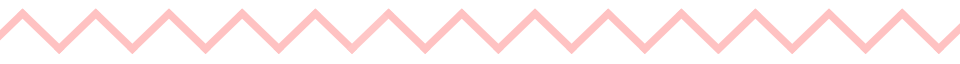 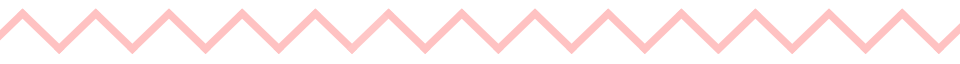 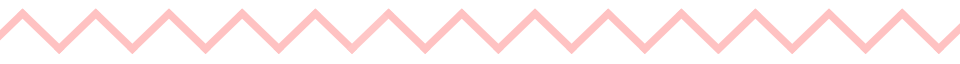 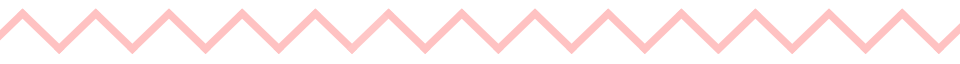 관광시장의 정책과 전망
요약 및 시사점
▶ 2000년대 이후 관광입국 전략을 꾸준히 추진하며 관광을 통한 지역 및 국가 경제활성화에 기여

▶ 과학적인 시장분석으로 장기적, 미래지향적인 관광산업의 성장을 도모

▶ 관광경쟁력을 강화하기 위해서 정부의 역할이 중요함
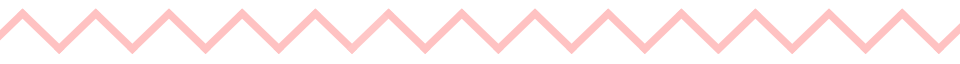 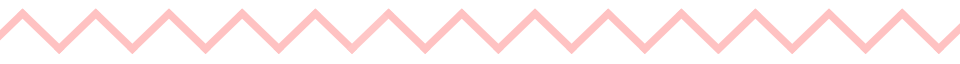 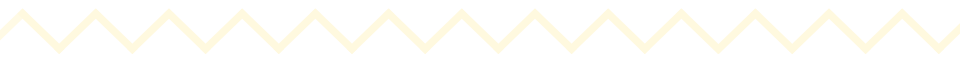 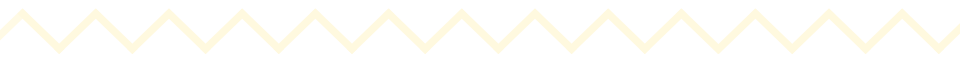 Thank You
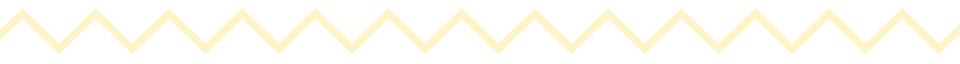 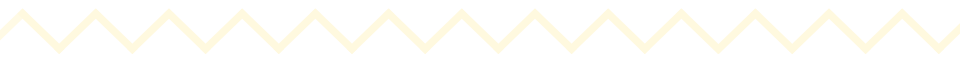